FIGURES
FIGURE 1.1 Energy transition materials defined as critical by countries and regions
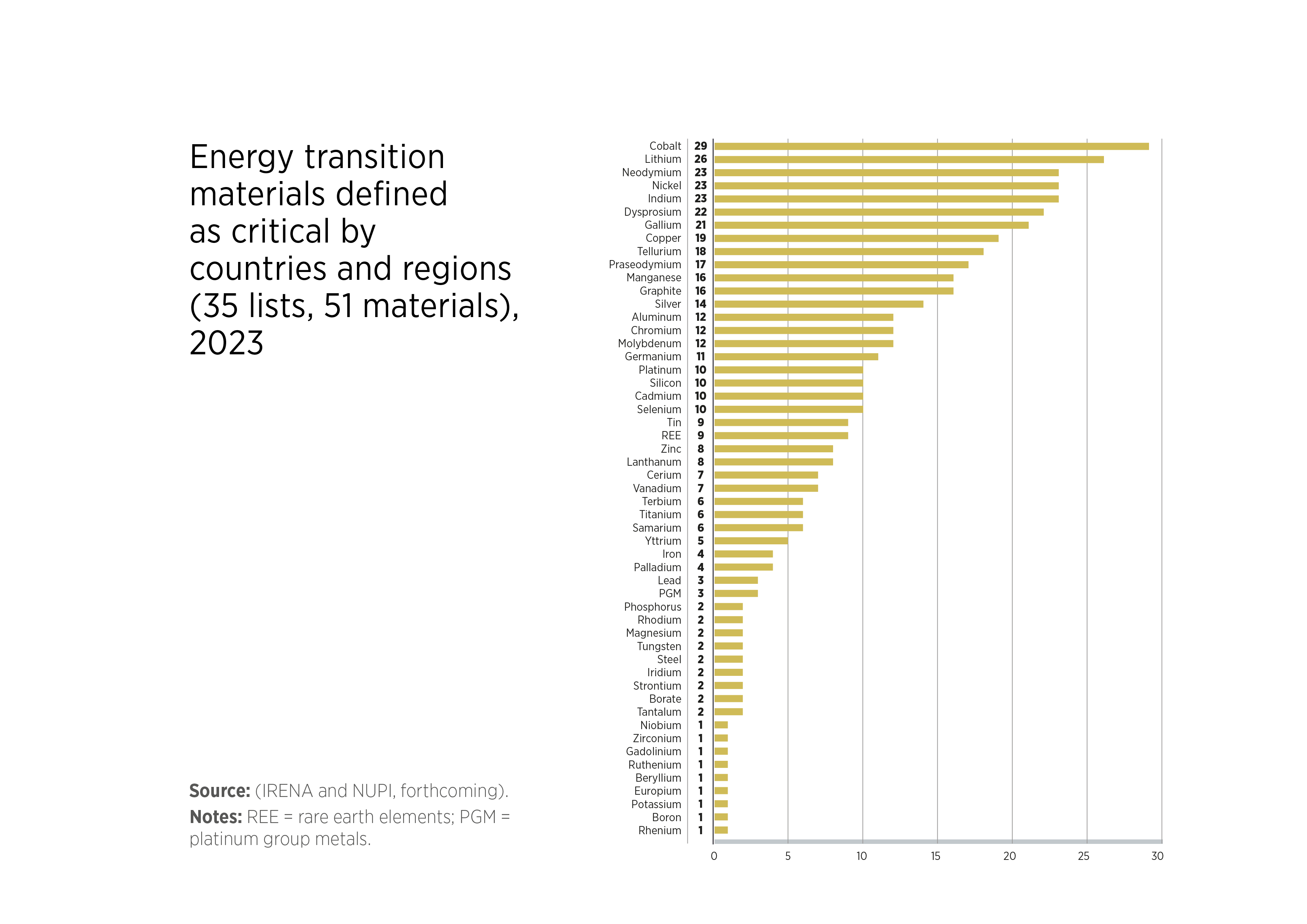 3
FIGURE 1.2 Value of exports for selected commodities (2021)
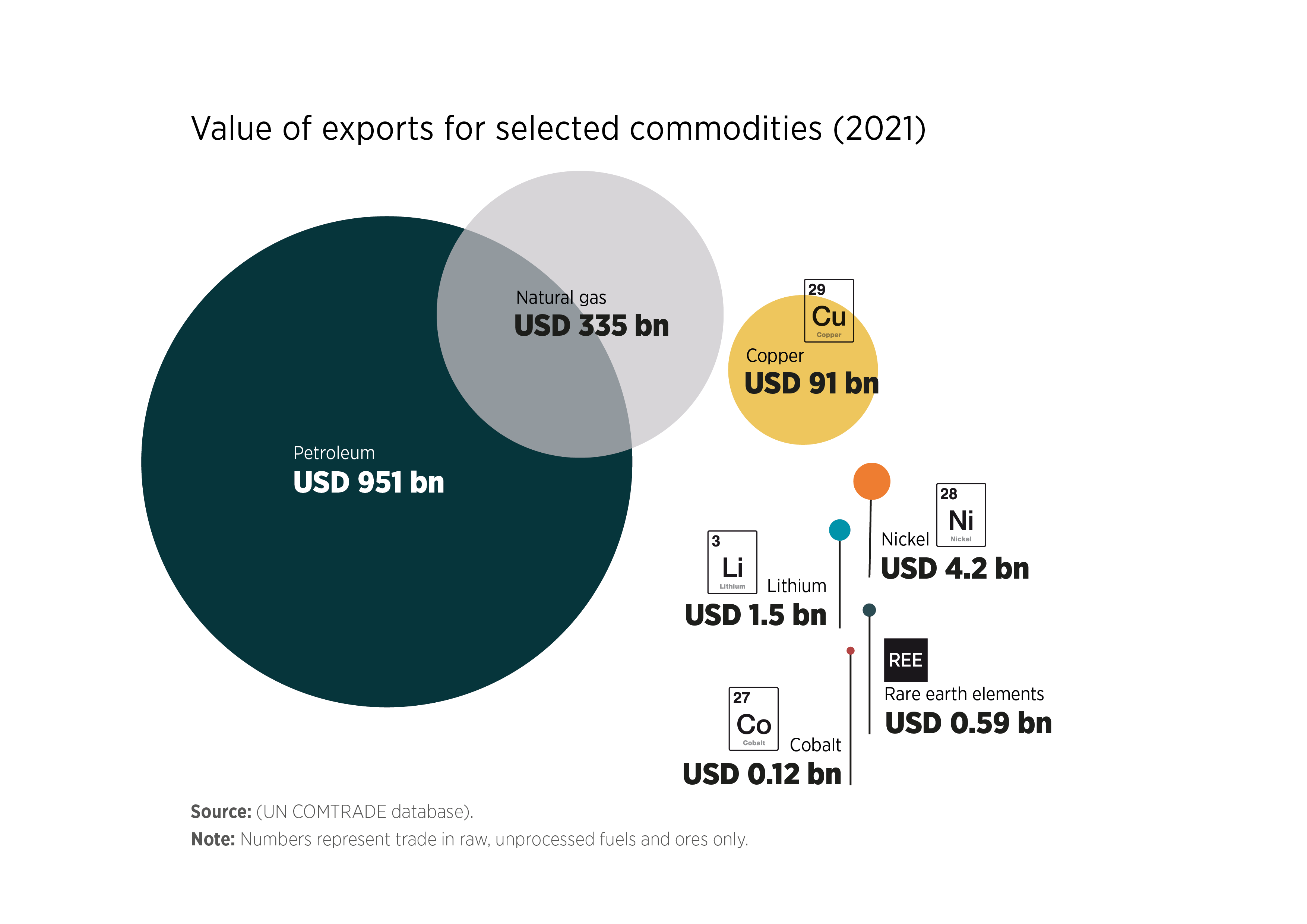 4
FIGURE 1.3 Critical materials are fundamentally different from fossil fuels
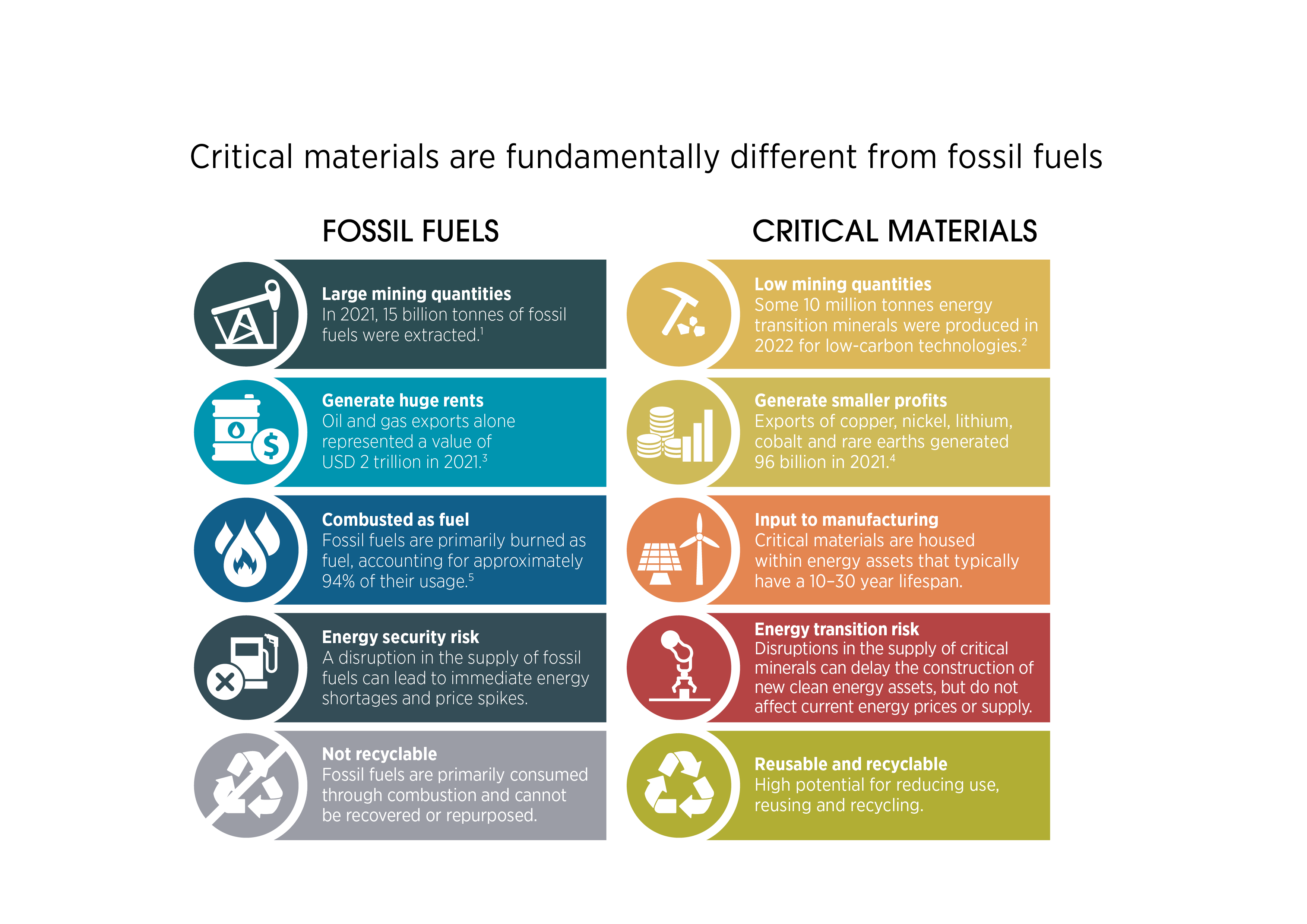 5
FIGURE 1.5 Assessing disparity between current supply and anticipated demand in 2030  for selected materials
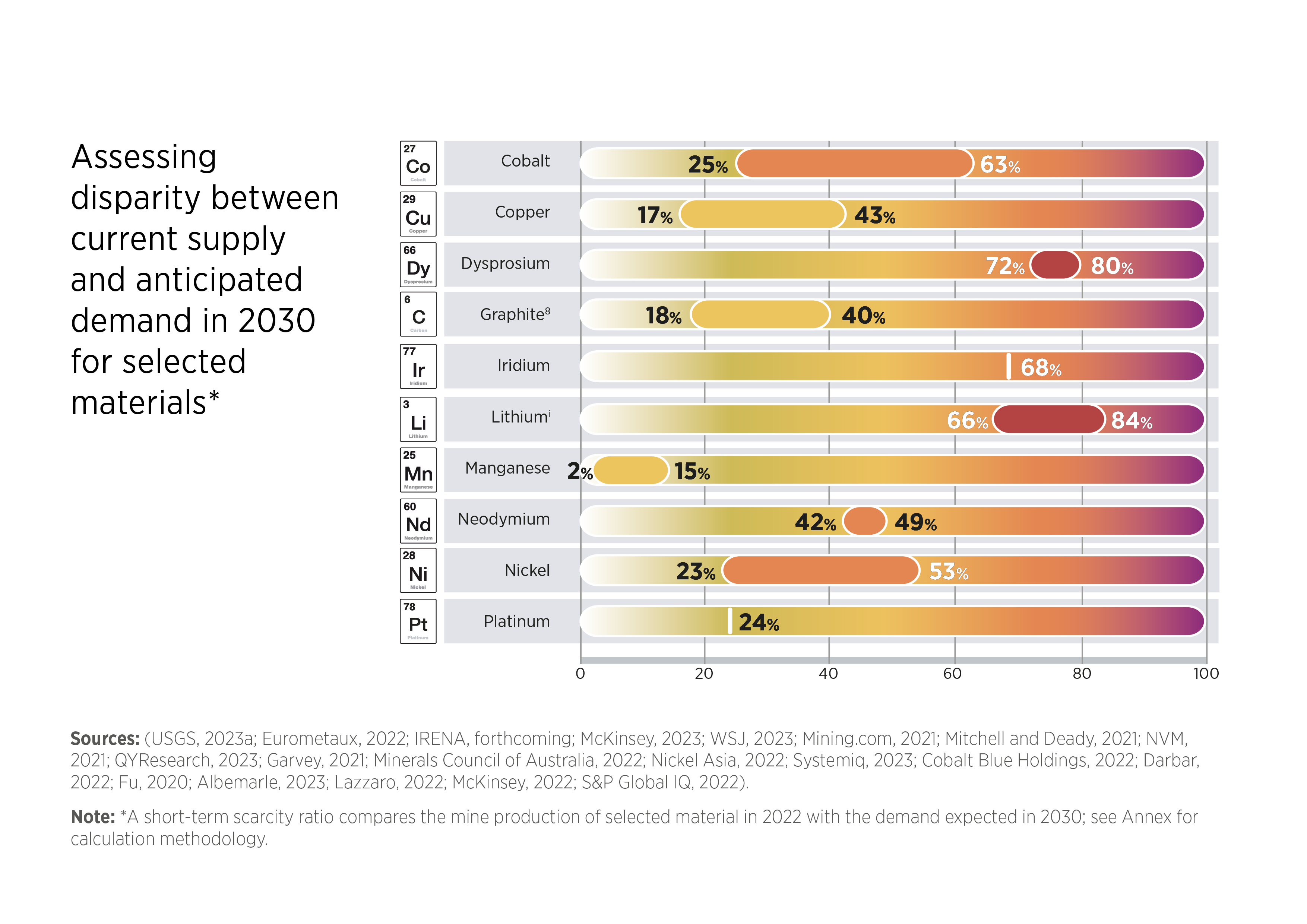 6
FIGURE 1.6 Rapidly changing global EV battery chemistry mix between 2015 to 2022
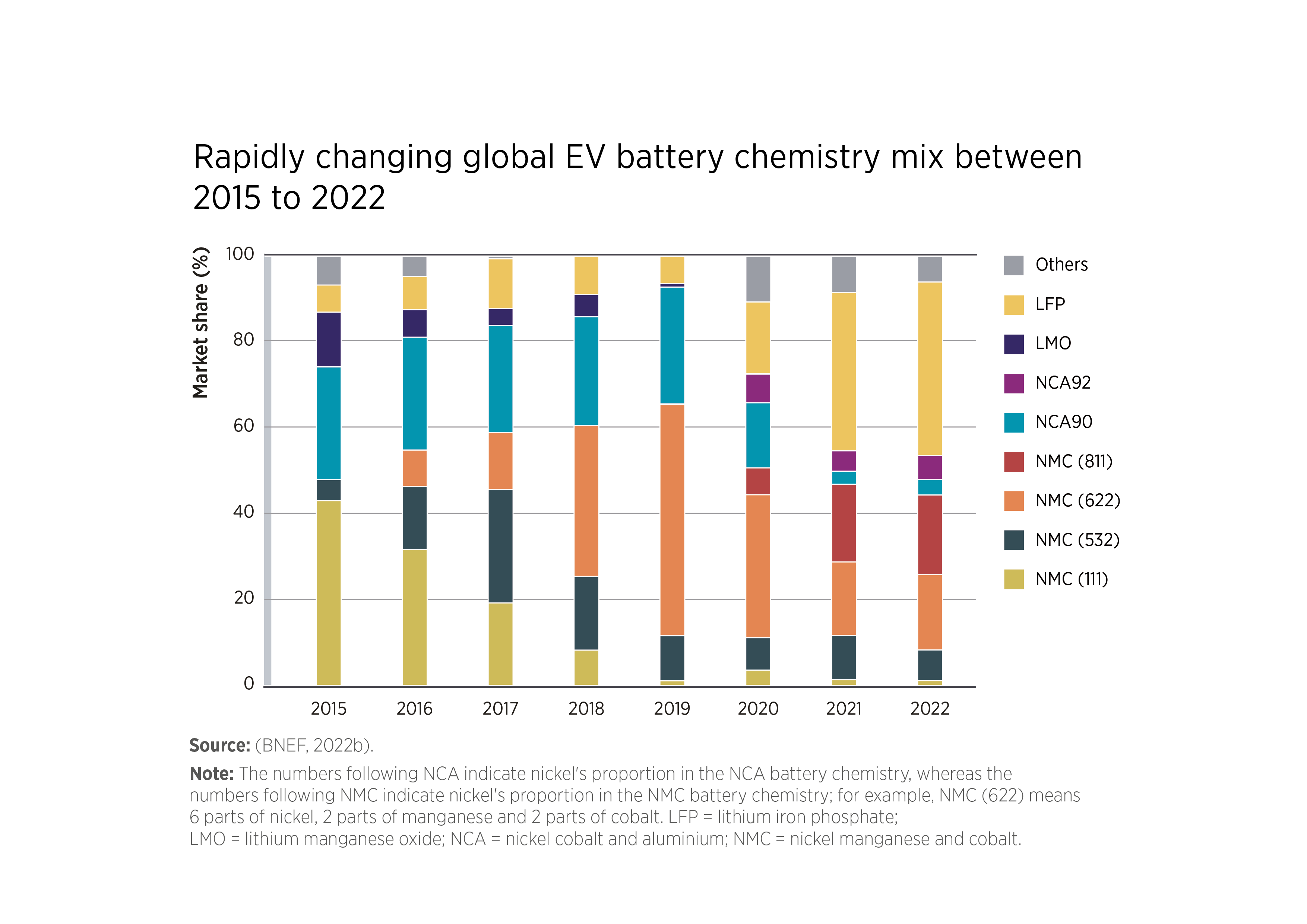 7
FIGURE 2.1 Schematic representation of a mineral- or metal-dependent value chain
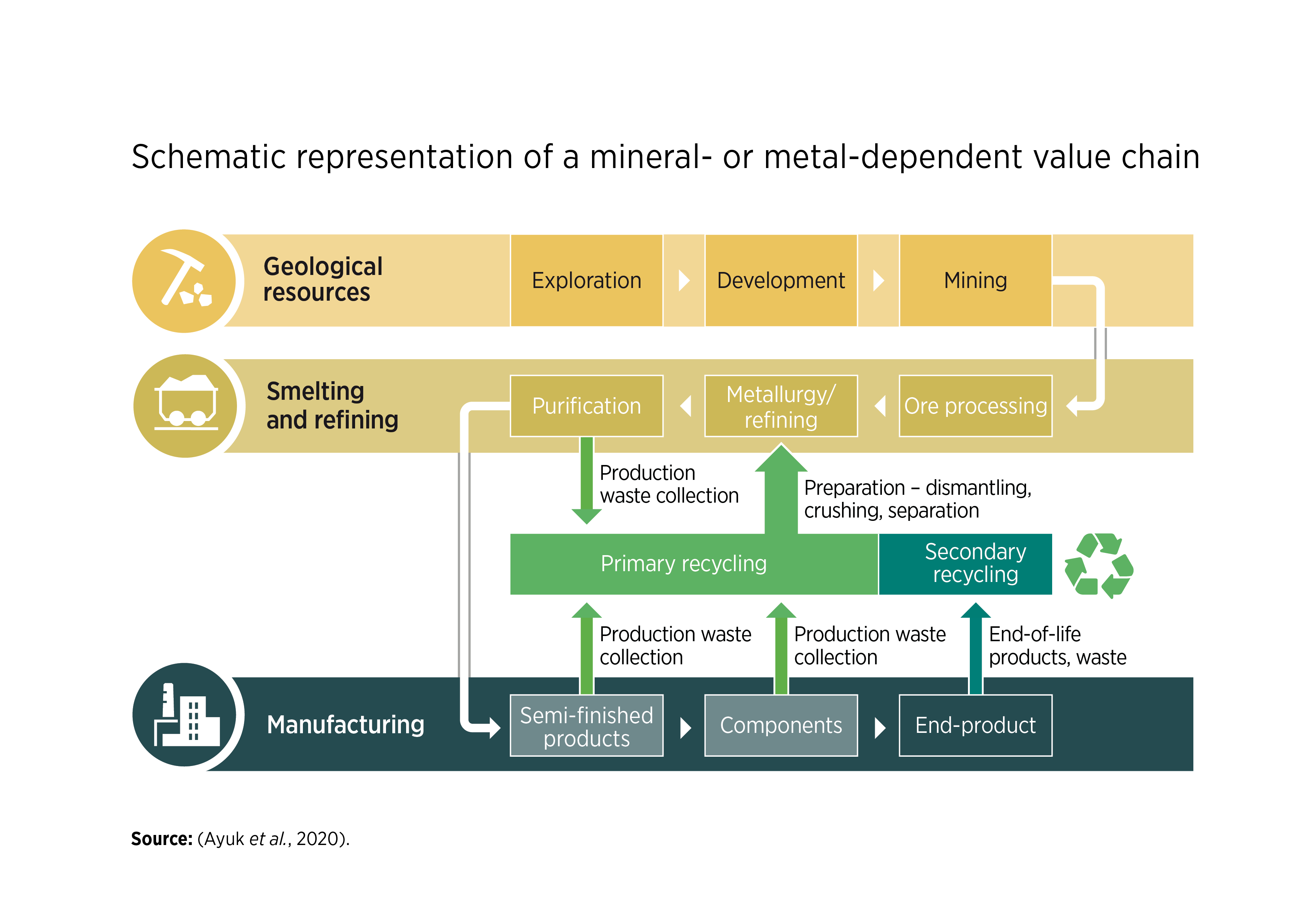 8
FIGURE 2.2 Key mining countries for select minerals
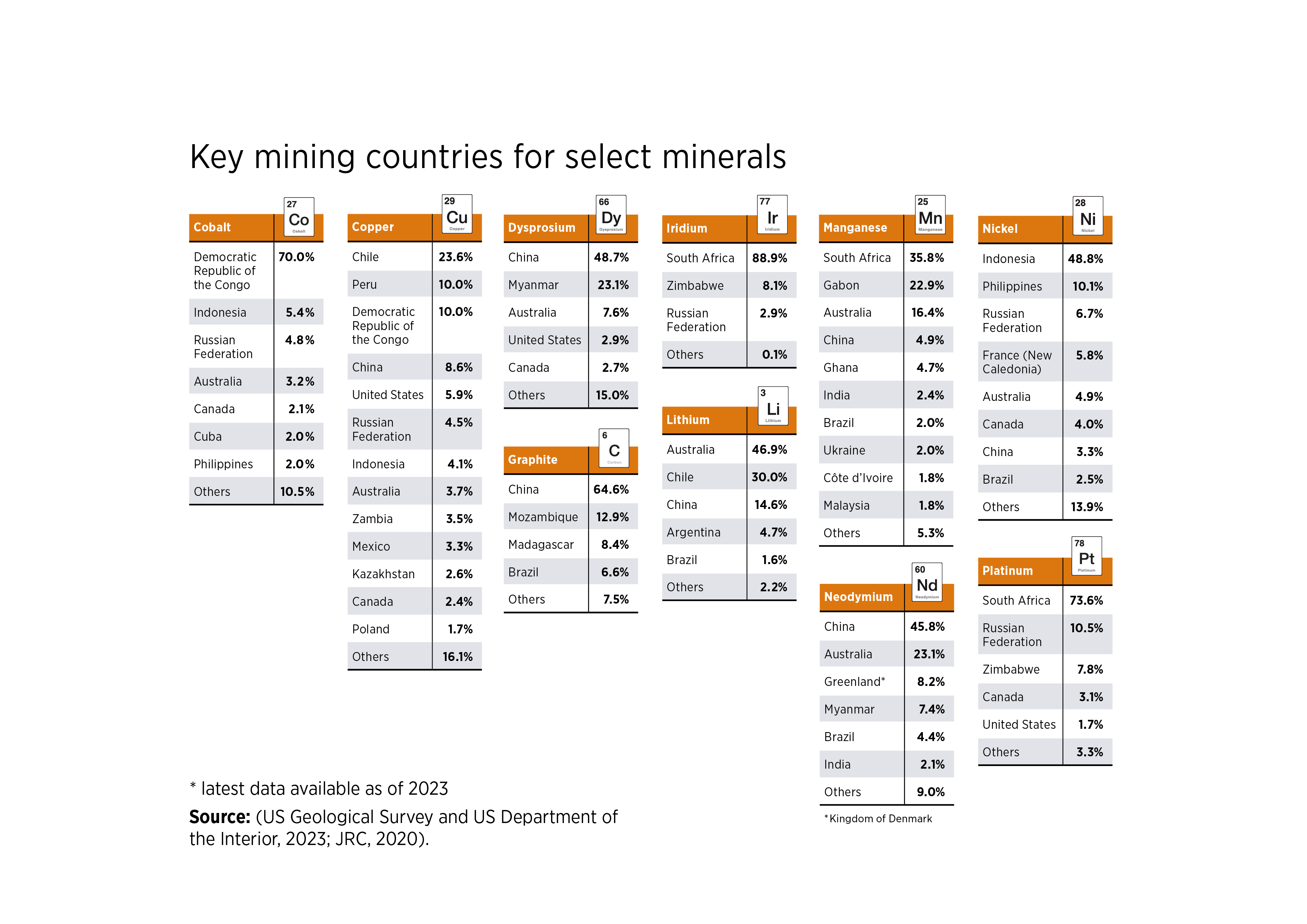 9
FIGURE 2.3 Key processing countries for selected minerals
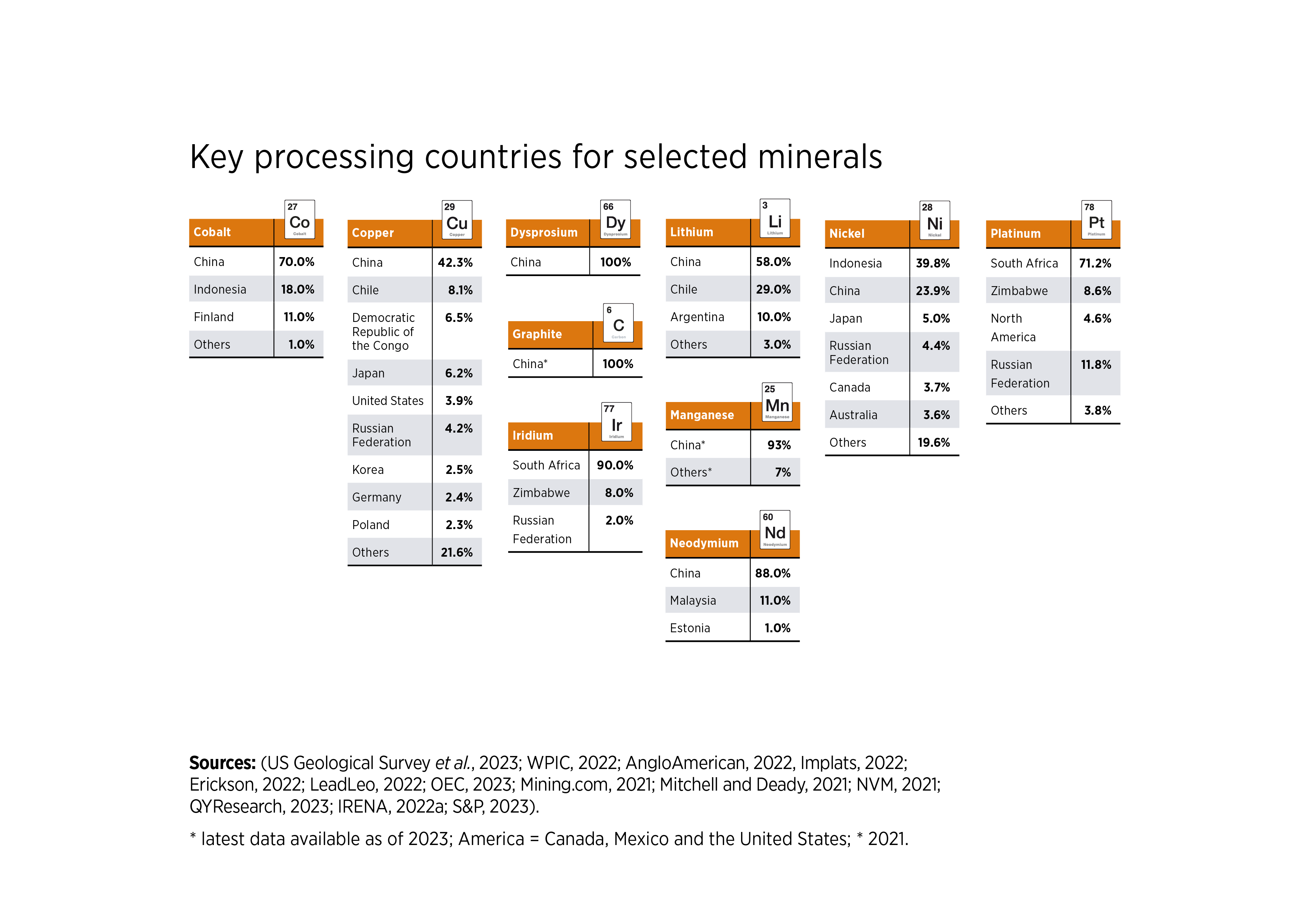 10
FIGURE 2.4 Mining and refining supply for selected critical materials, 2022
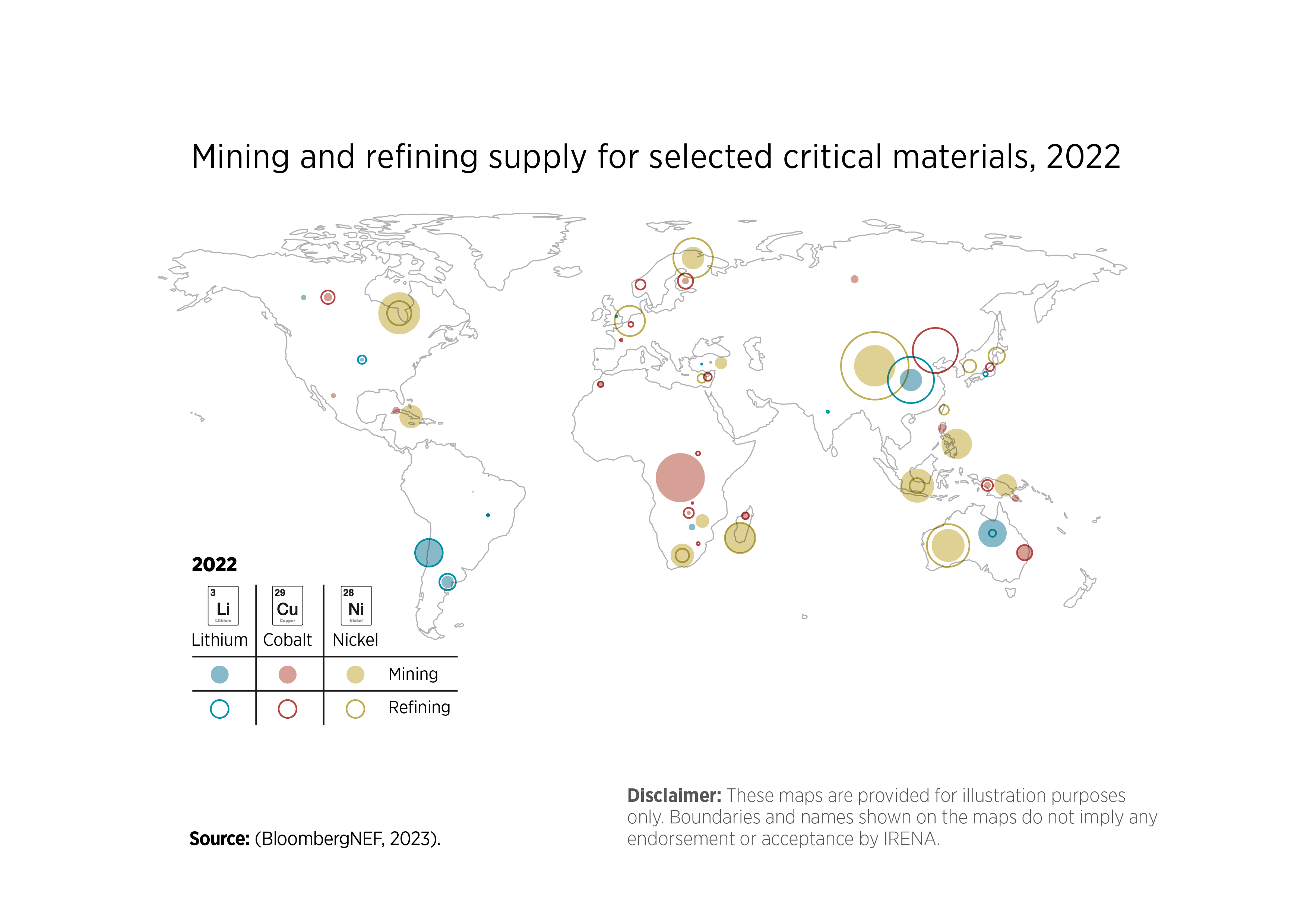 11
FIGURE 2.5 Mining and refining supply forecasts for selected critical materials, 2030
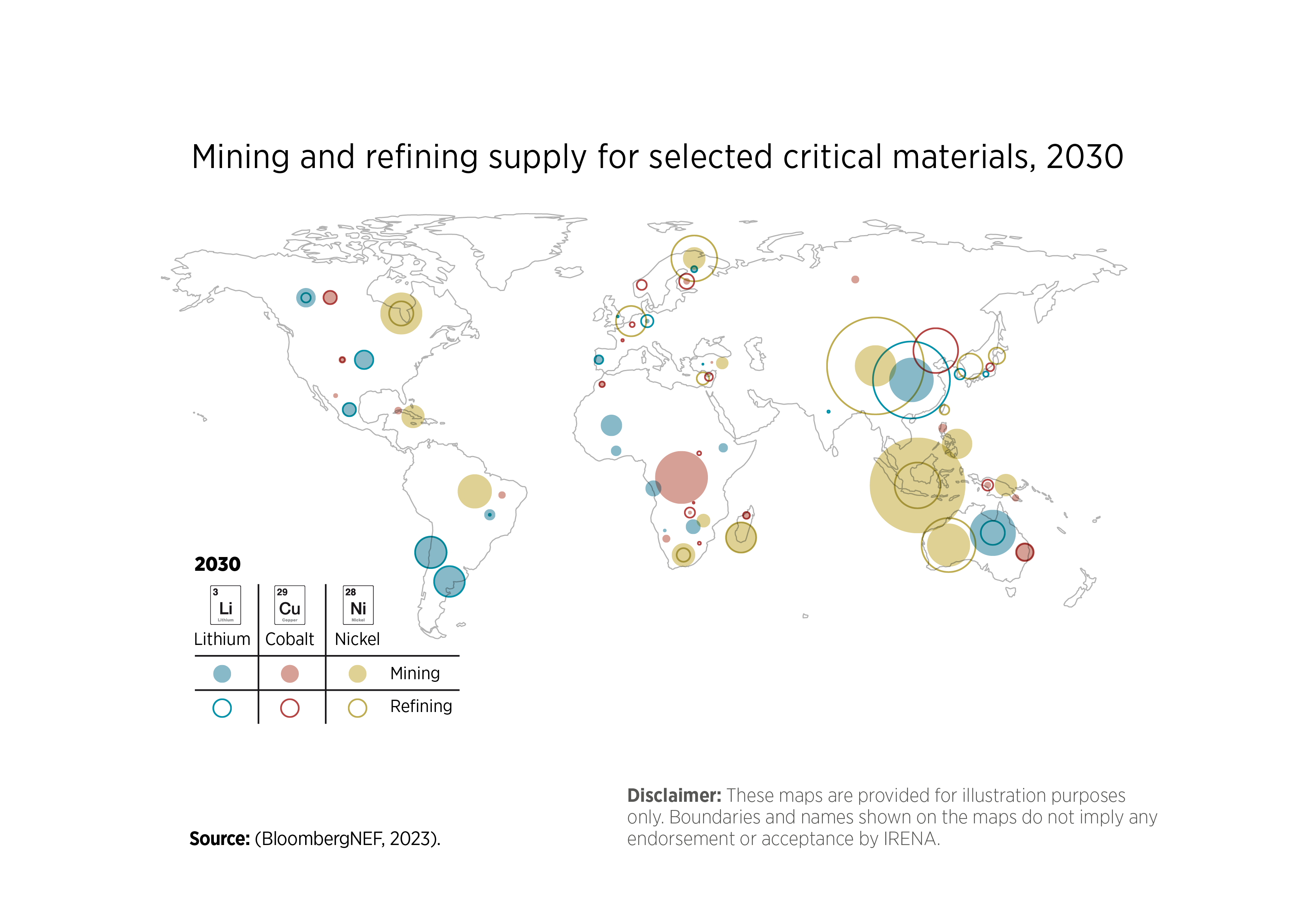 12
FIGURE 2.6 Share of global exploration budget for select materials by country, 2012 and 2022
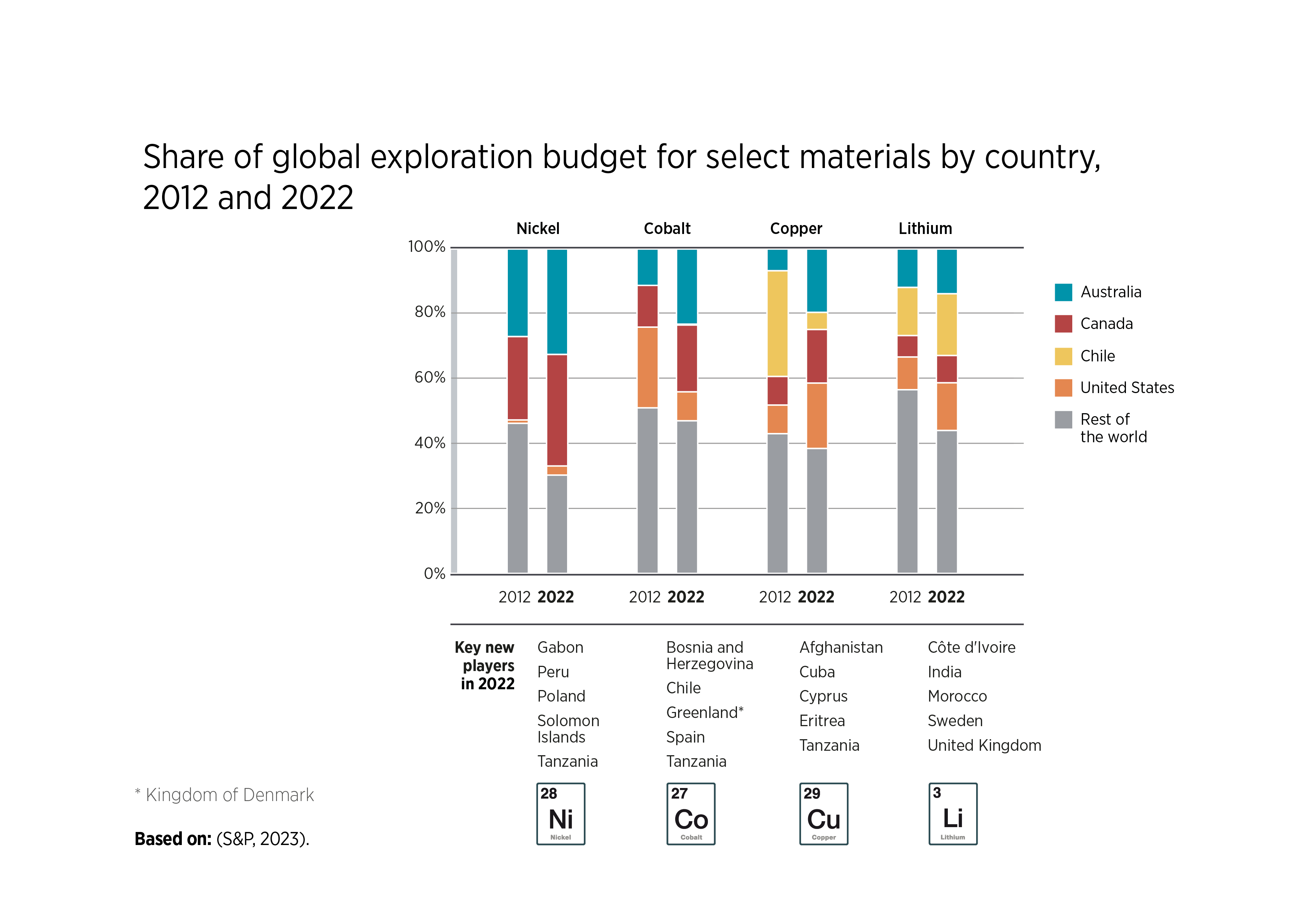 13
FIGURE 2.7 Share of global exploration budget for select materials by type of investment,  2012 to 2022
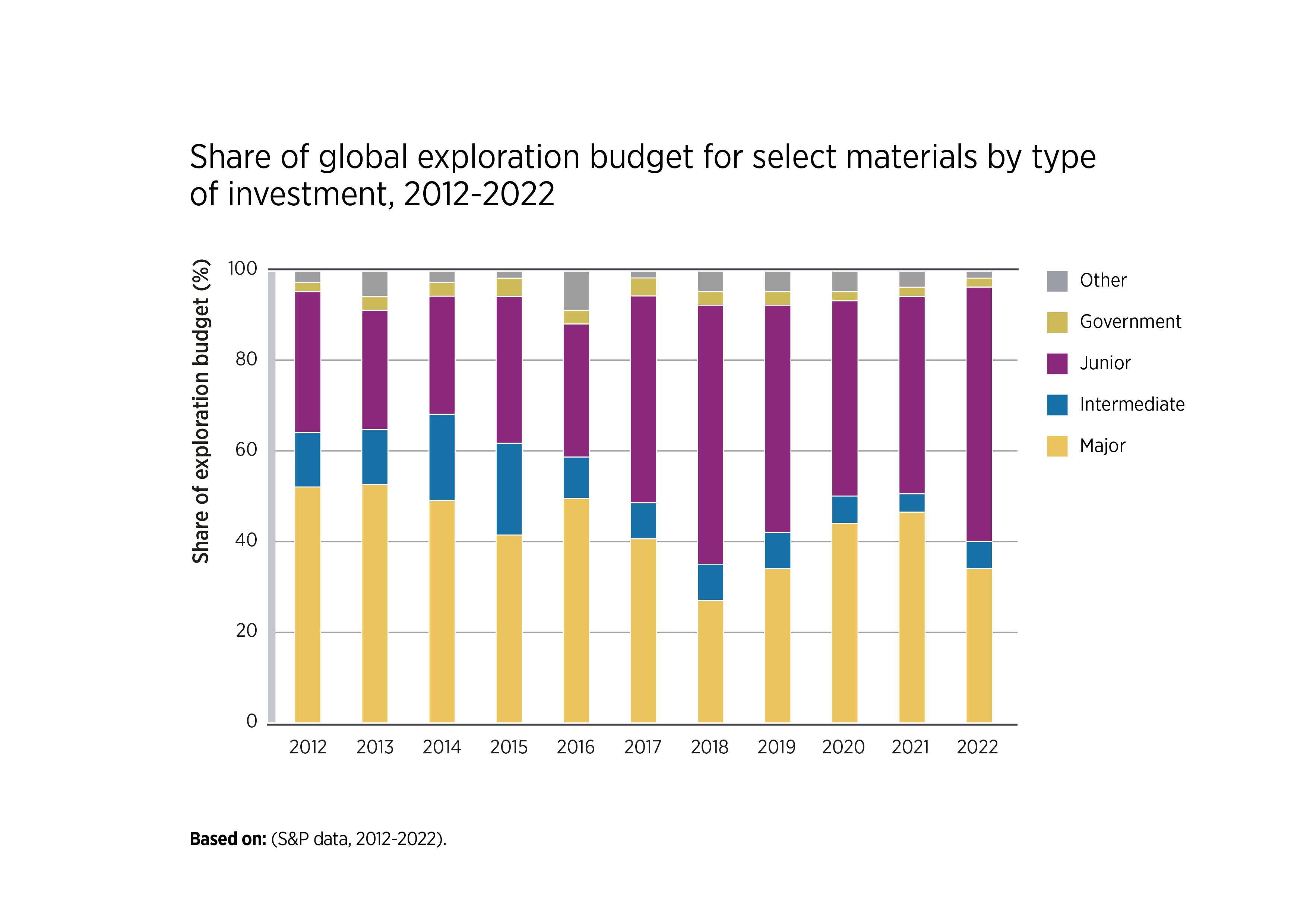 14
FIGURE 2.8 Market share of major mining companies in select materials, 2021
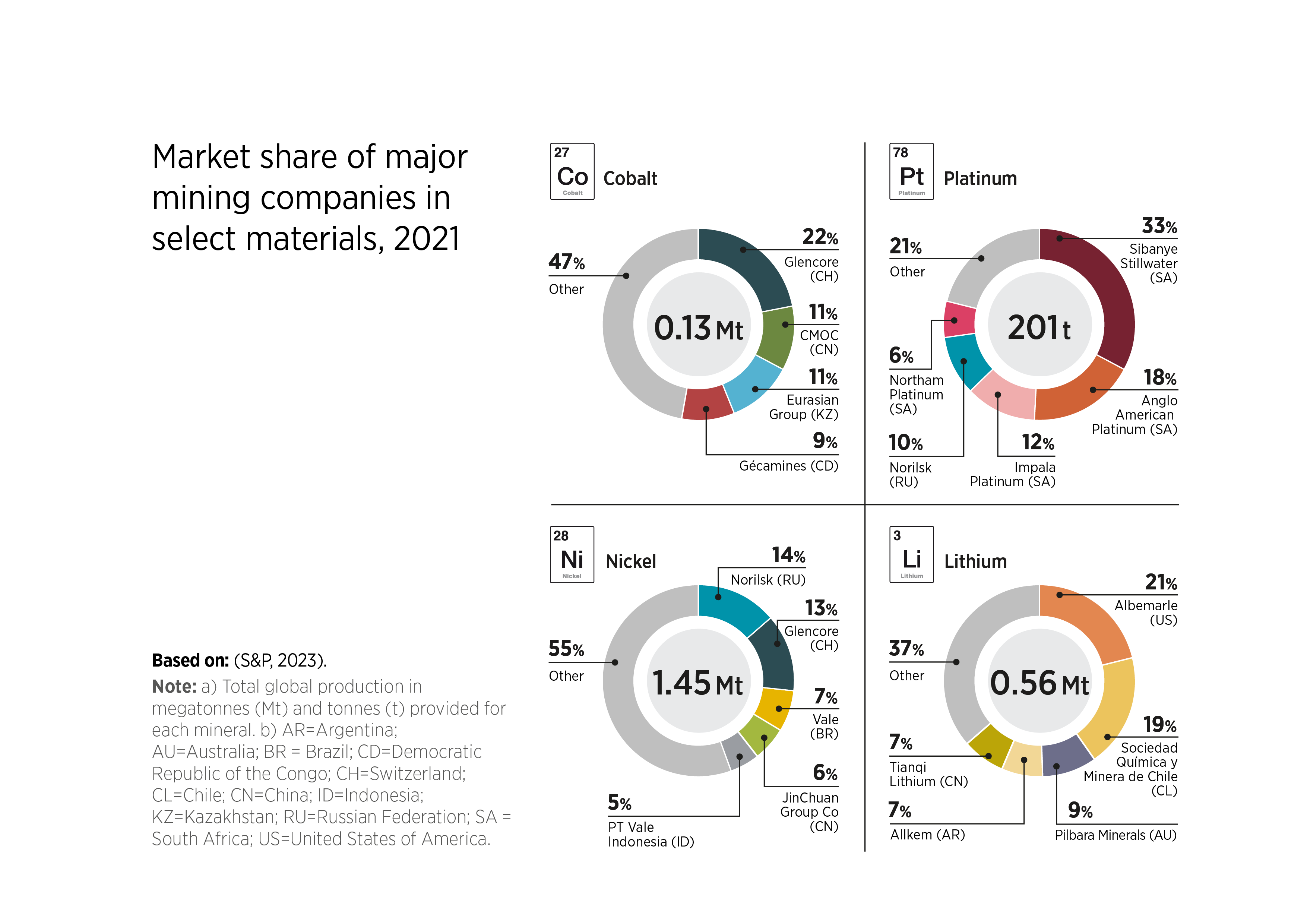 15
FIGURE 2.9 Bilateral trade flows by value for select materials in 2022
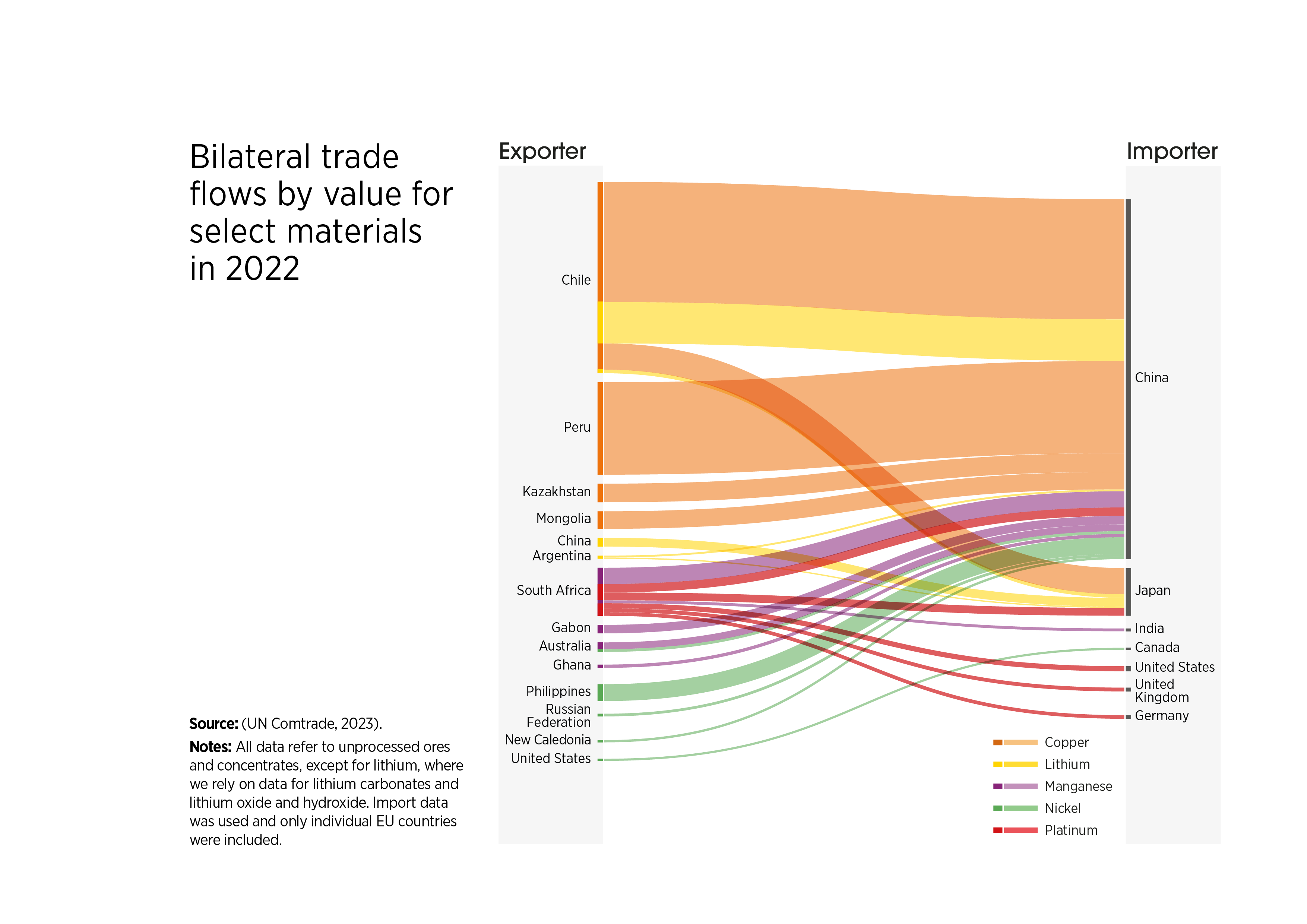 16
FIGURE 2.10 Key geopolitical risks to the supply of materials
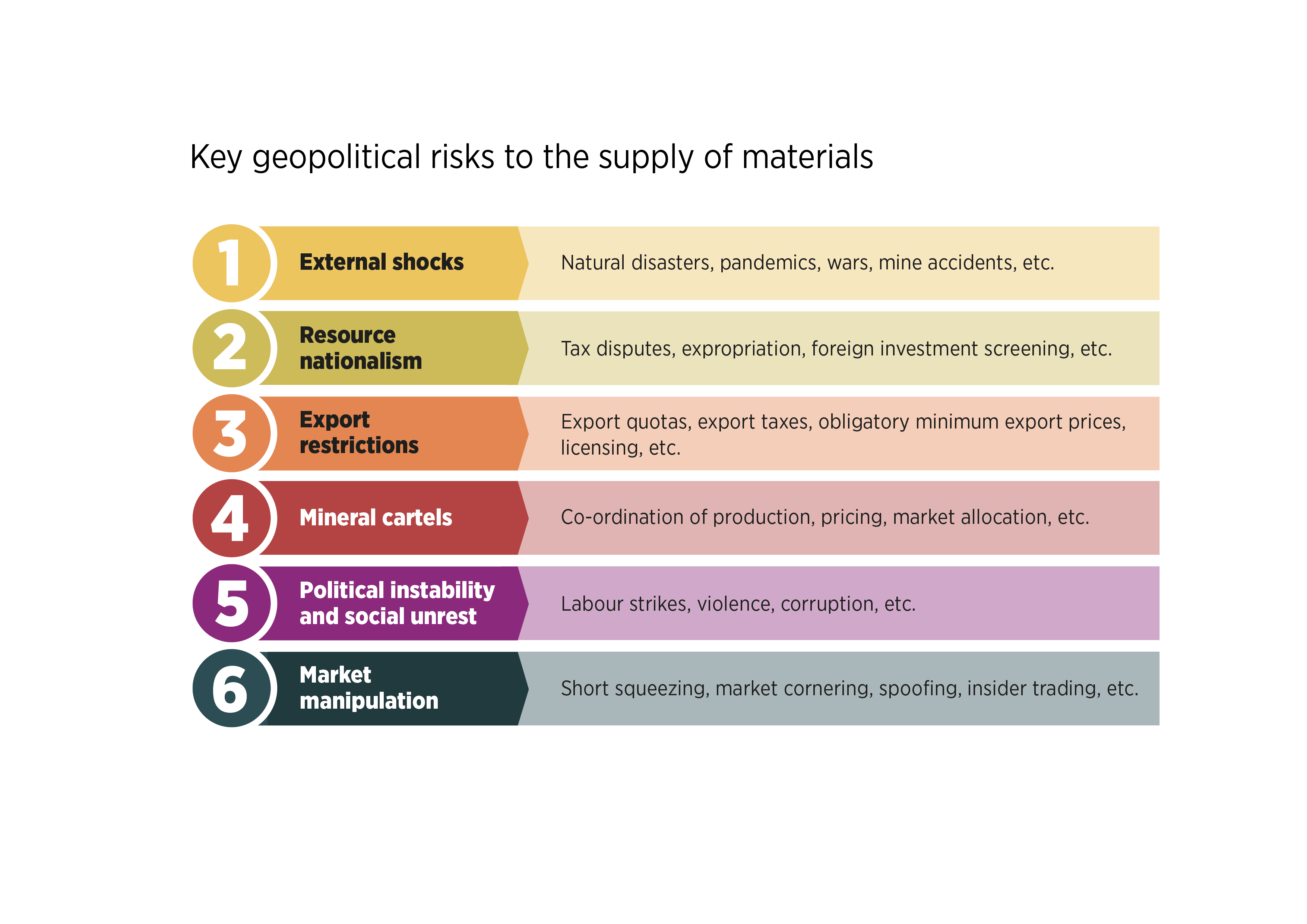 17
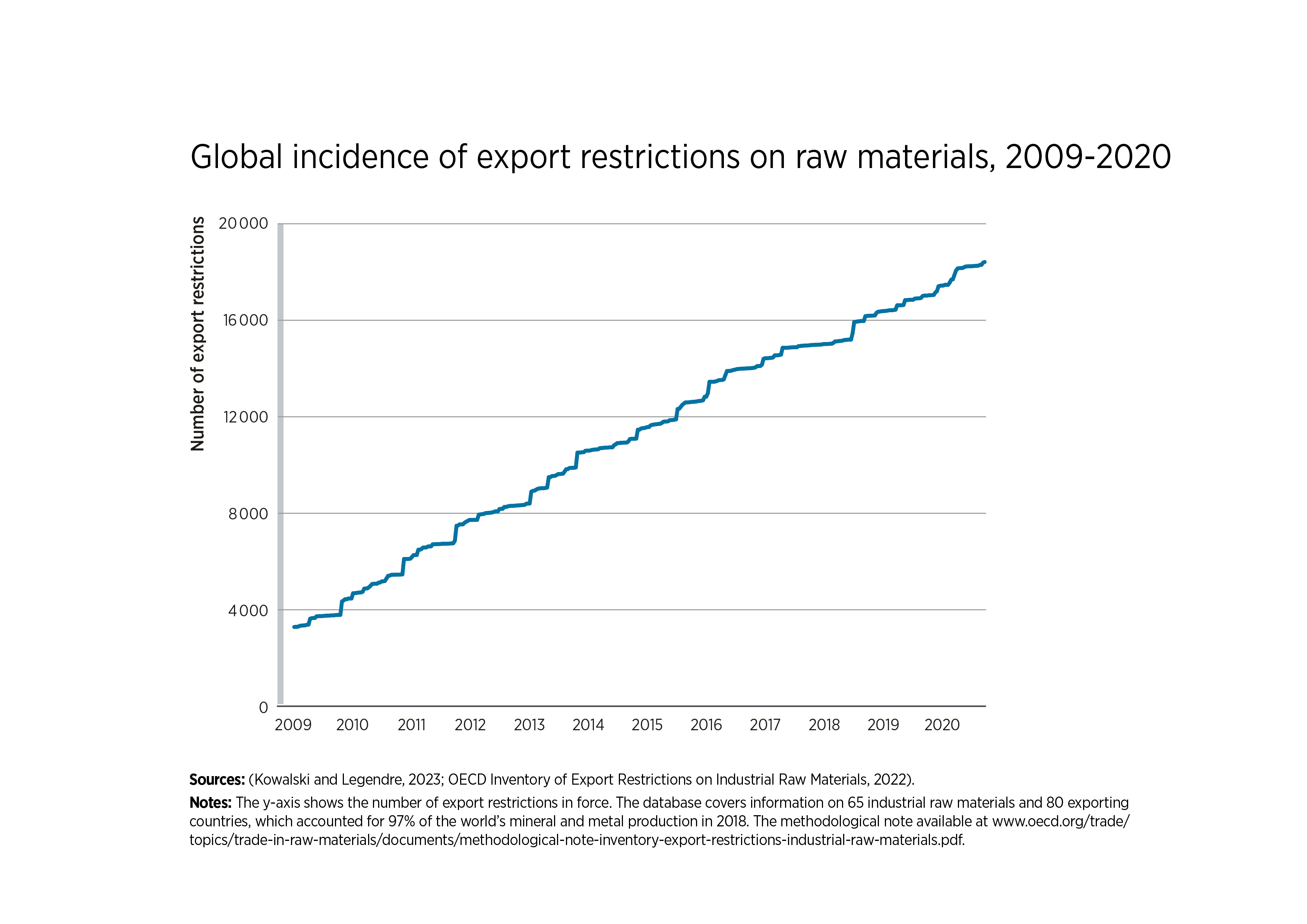 FIGURE 2.11 Global incidence of export restrictions on raw materials, 2009-2020
18
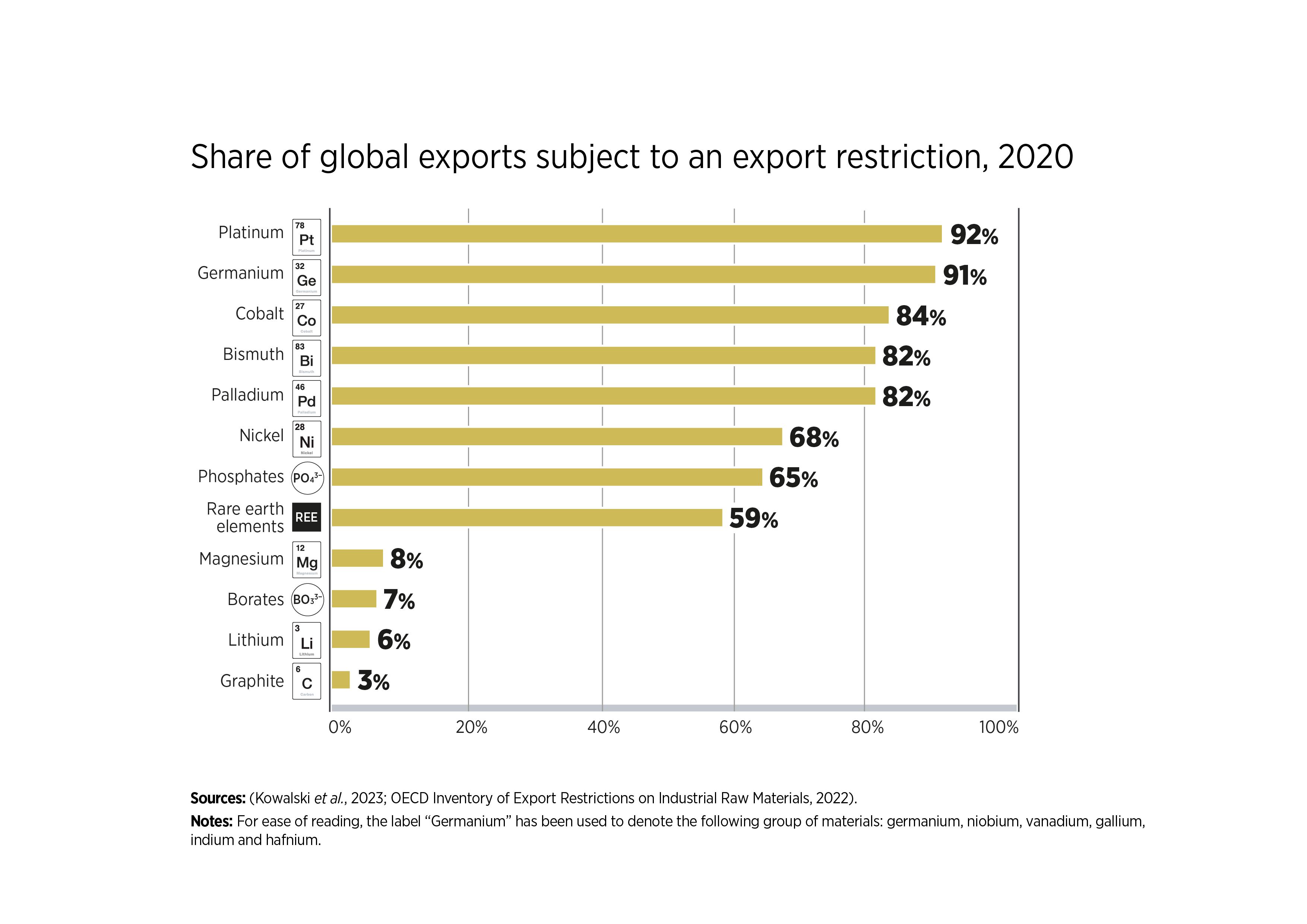 FIGURE 2.12 Share of global exports subject to an export restriction, 2020
19
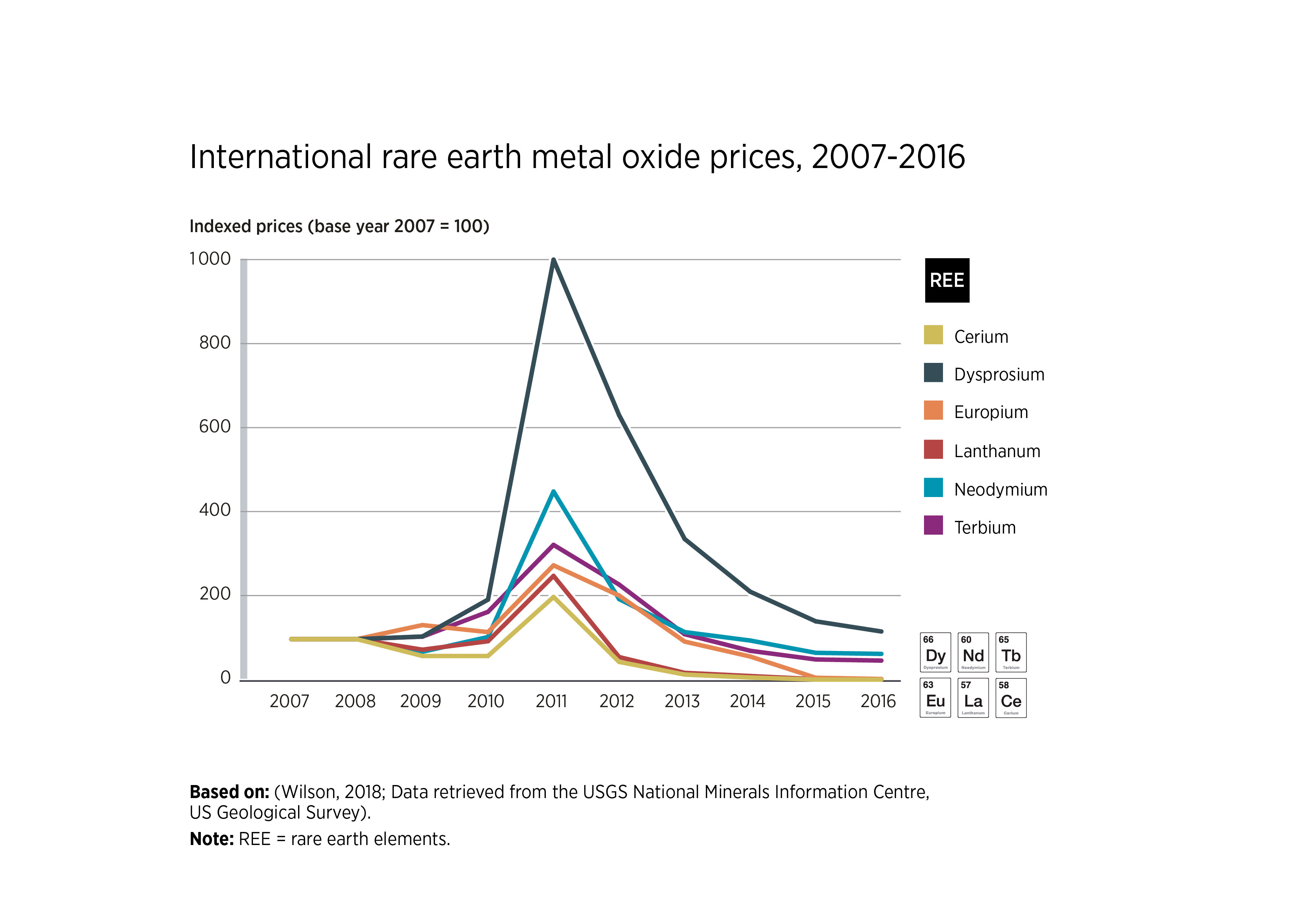 FIGURE 2.13 International rare earth metal oxide prices, 2007-2016
20
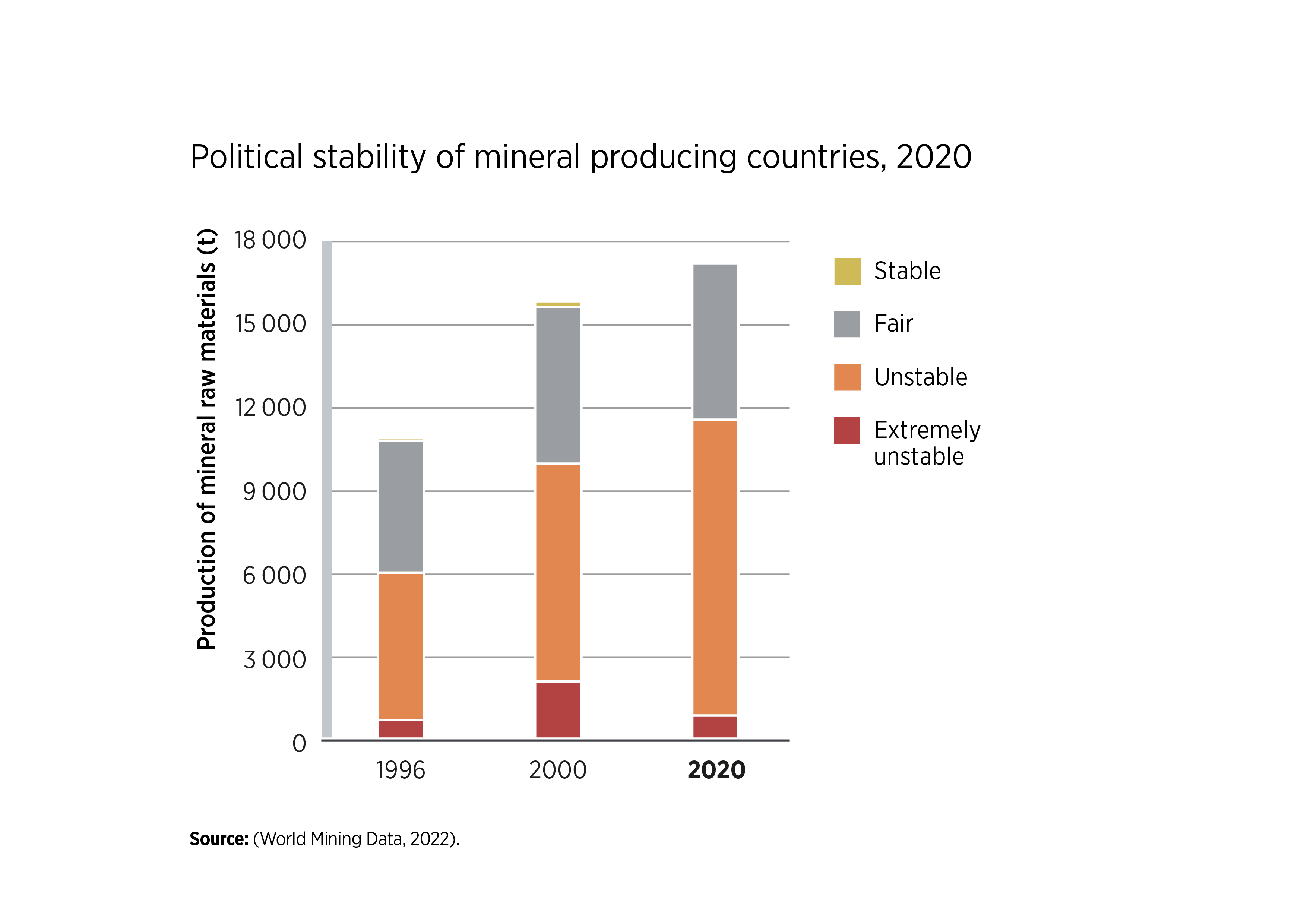 FIGURE 2.14 Political stability of mineral producing countries, 2020
21
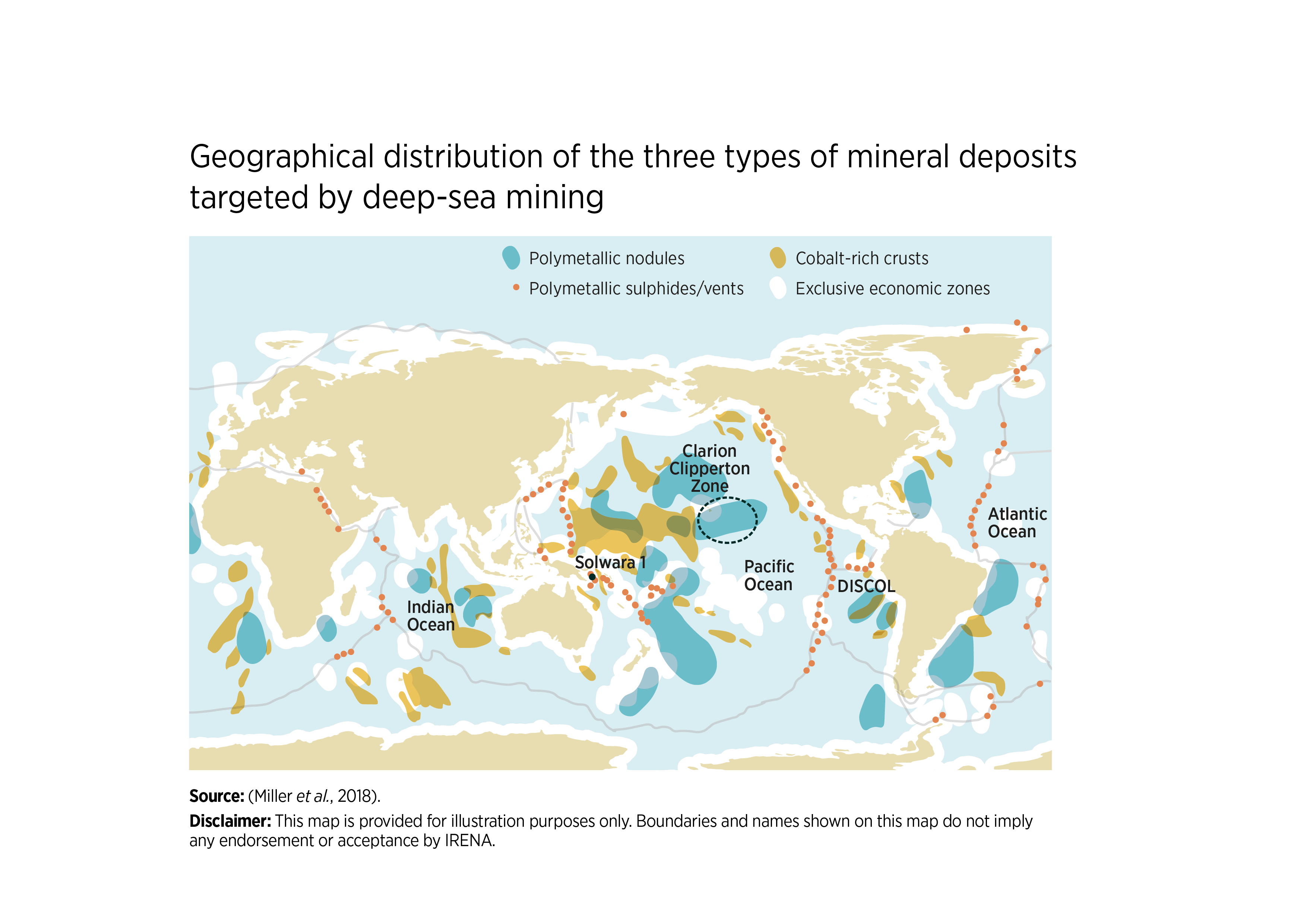 FIGURE 2.15 Geographical distribution of the three types of mineral deposits targeted by deep-sea mining
22
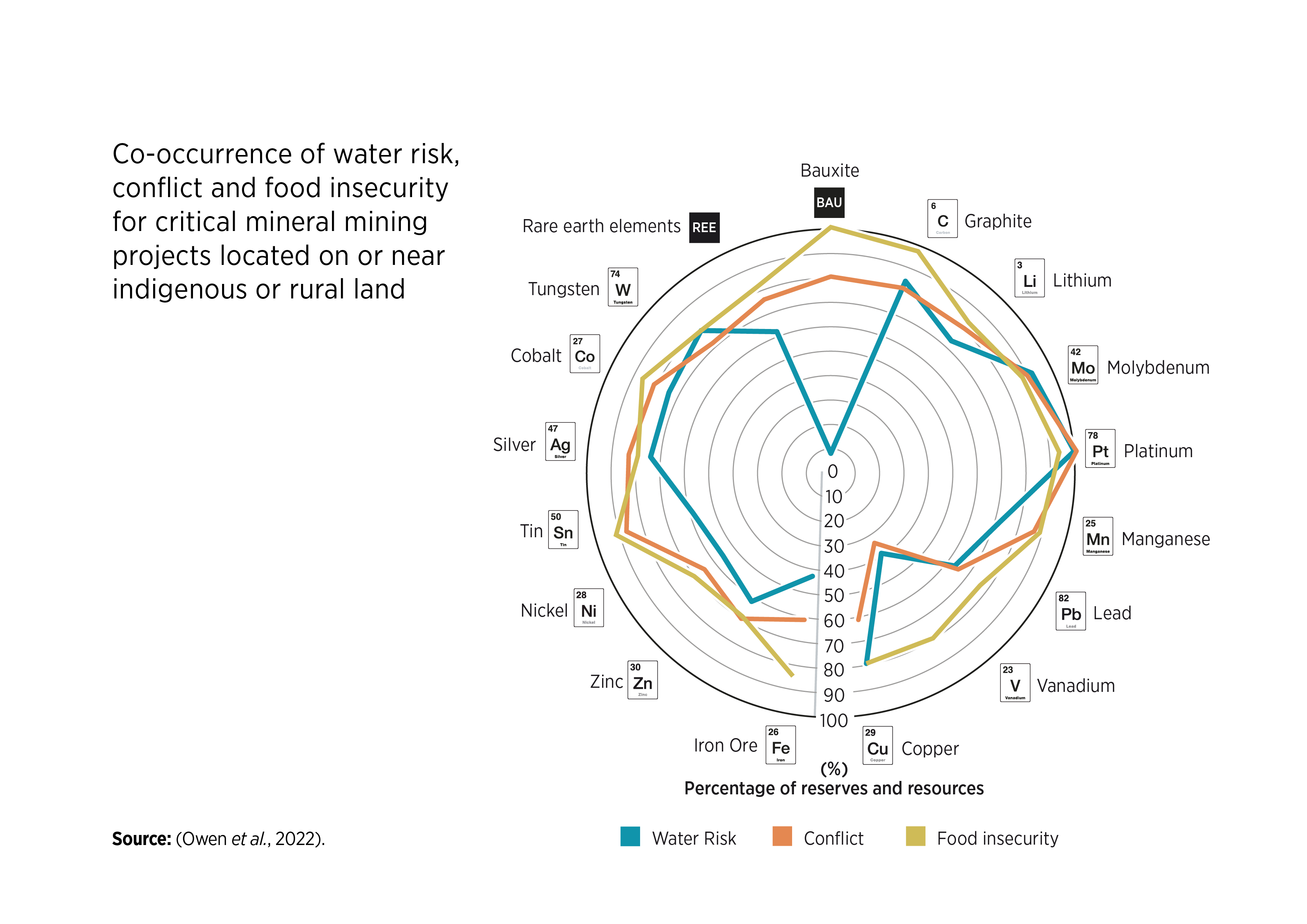 FIGURE 3.1 Co-occurrence of water risk, conflict and food insecurity for critical  mineral mining projects located on or near indigenous or rural land
23
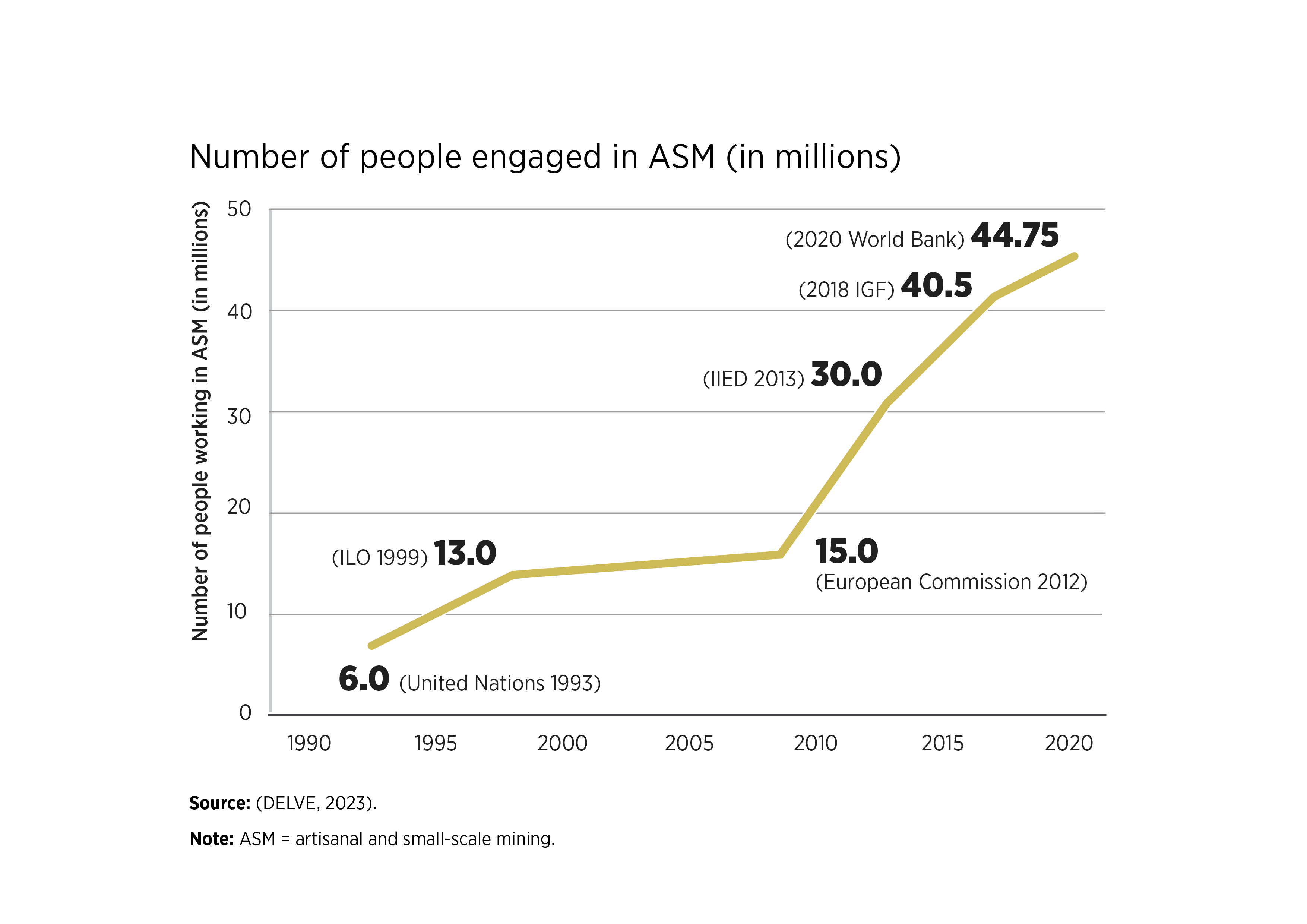 FIGURE 3.2 Number of people engaged in ASM (in millions)
24
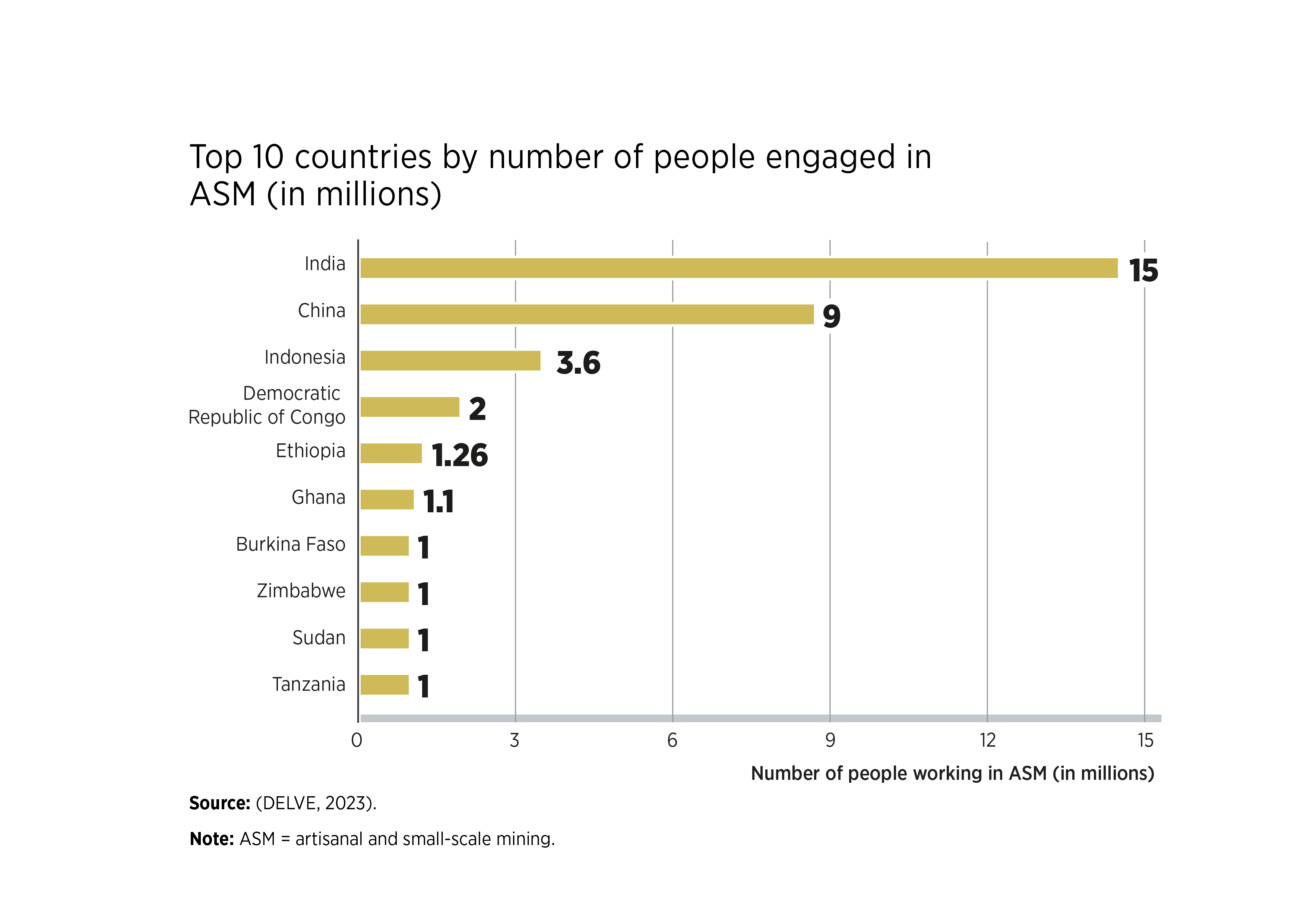 FIGURE 3.3 Top 10 countries by number of people engaged in ASM (in millions)
25
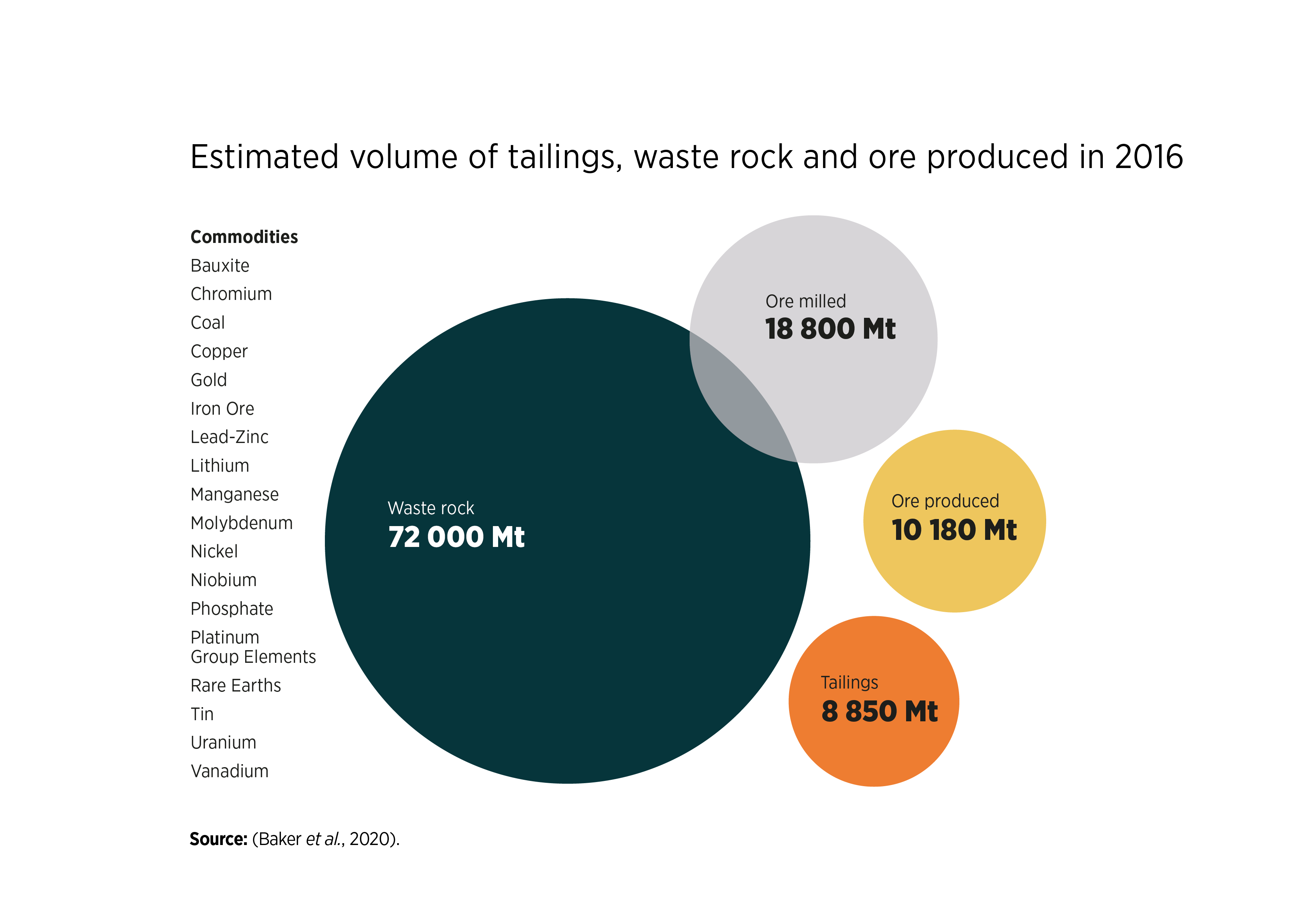 FIGURE 3.4 Estimated volume of tailings, waste rock and ore produced in 2016
26
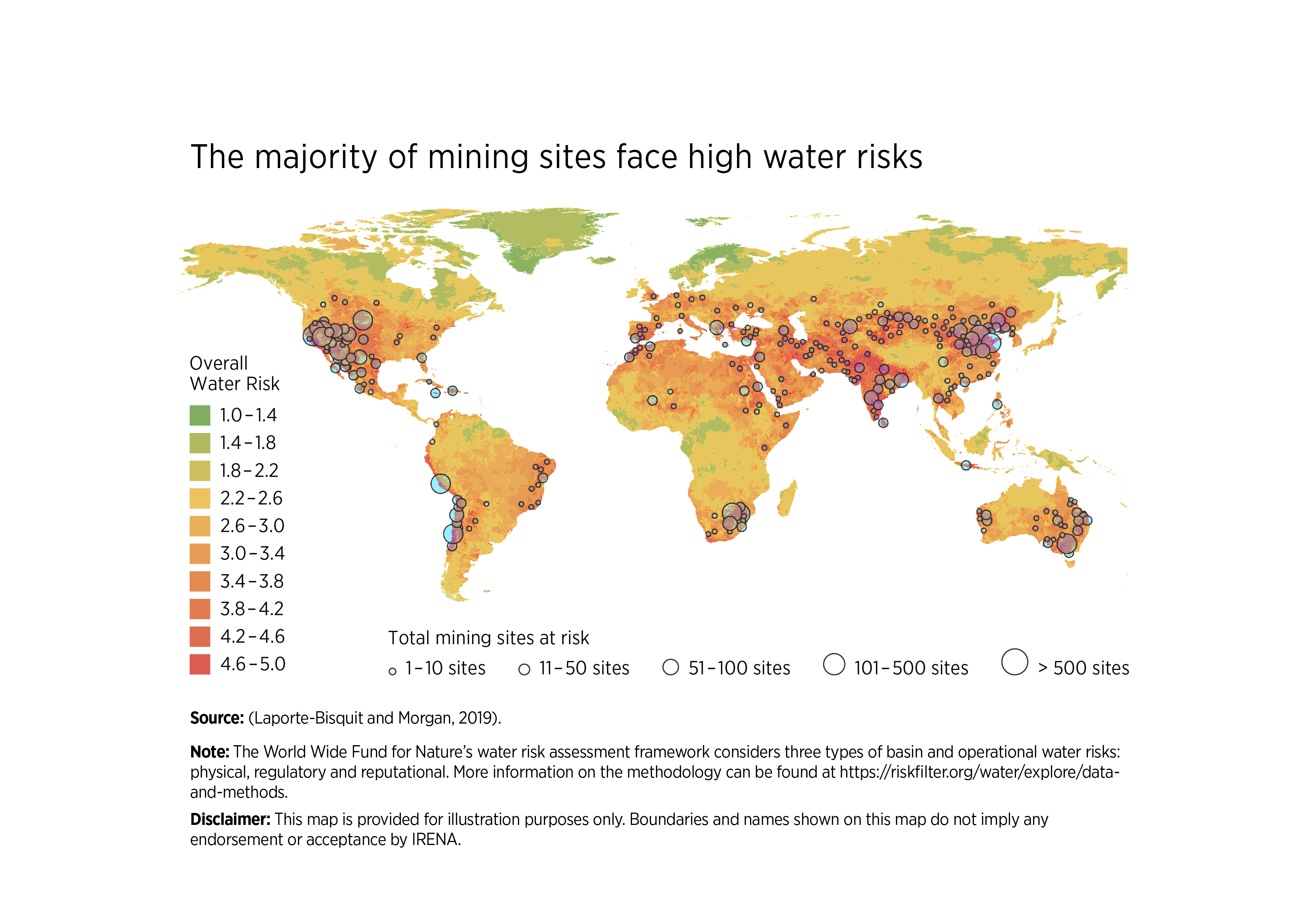 FIGURE 3.5 The majority of mining sites face high water risks
27
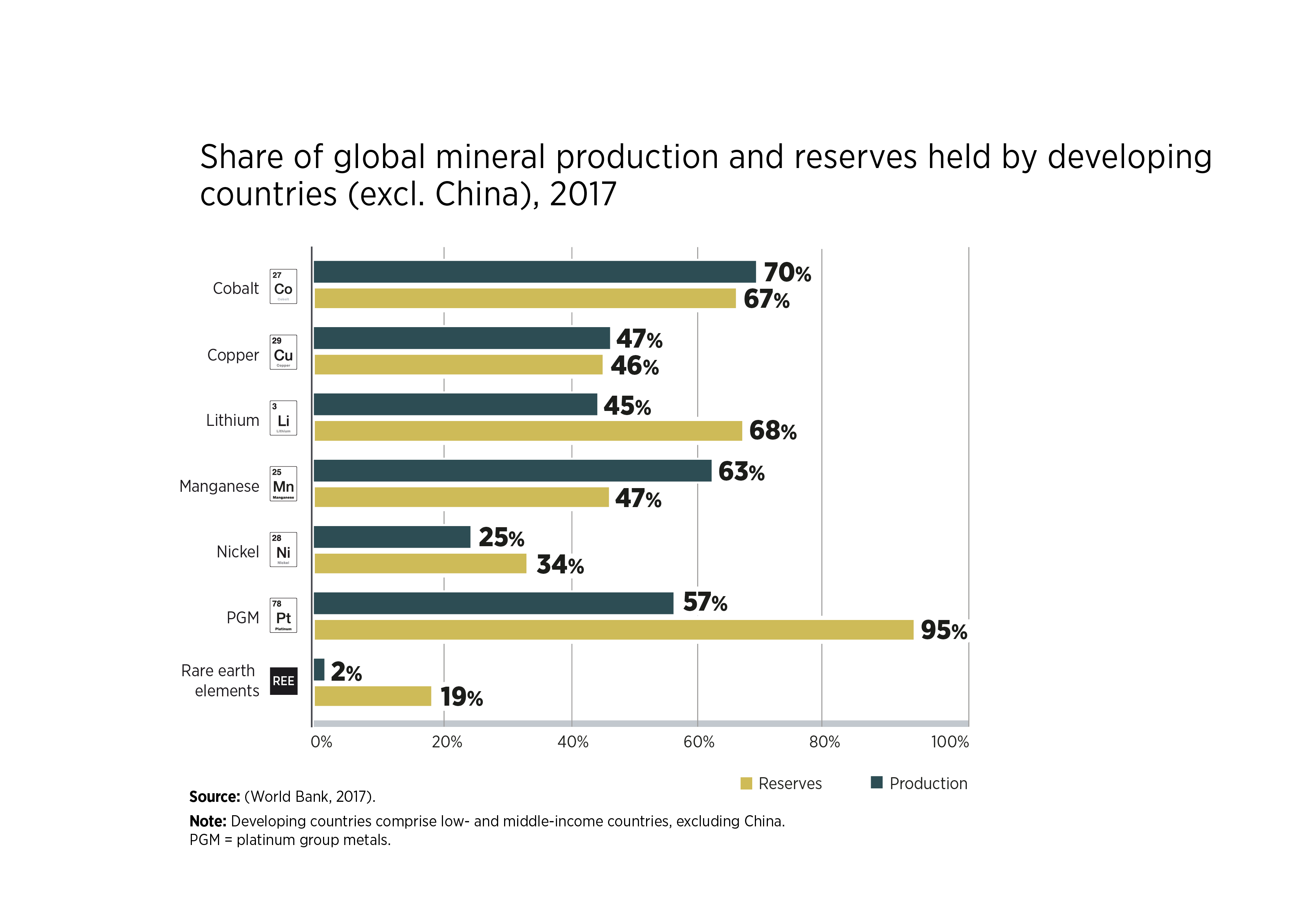 FIGURE 3.6 Share of global mineral production and reserves held by developing countries  (excl. China), 2017
28
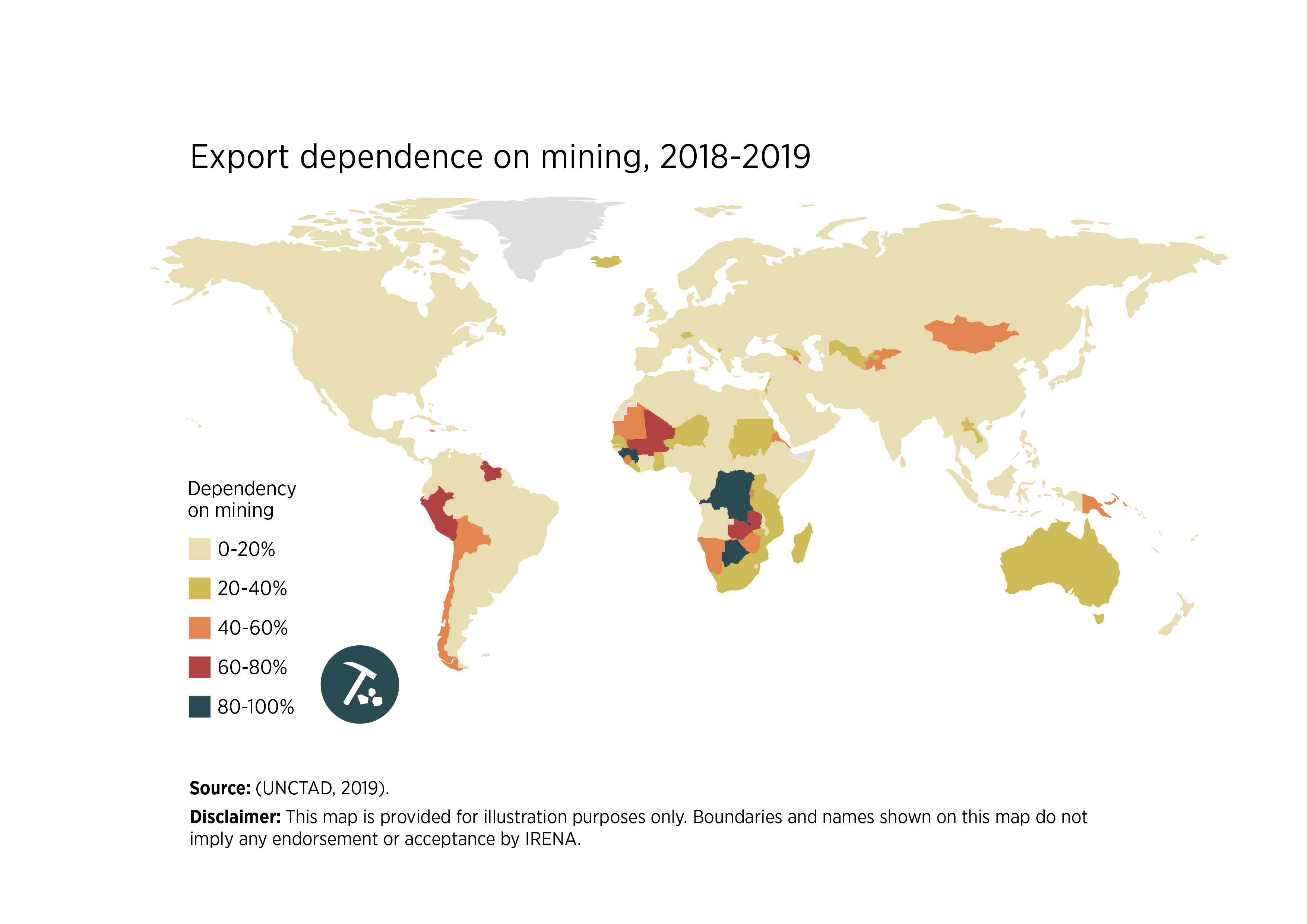 FIGURE 3.7 Export dependence on mining, 2018-2019
29
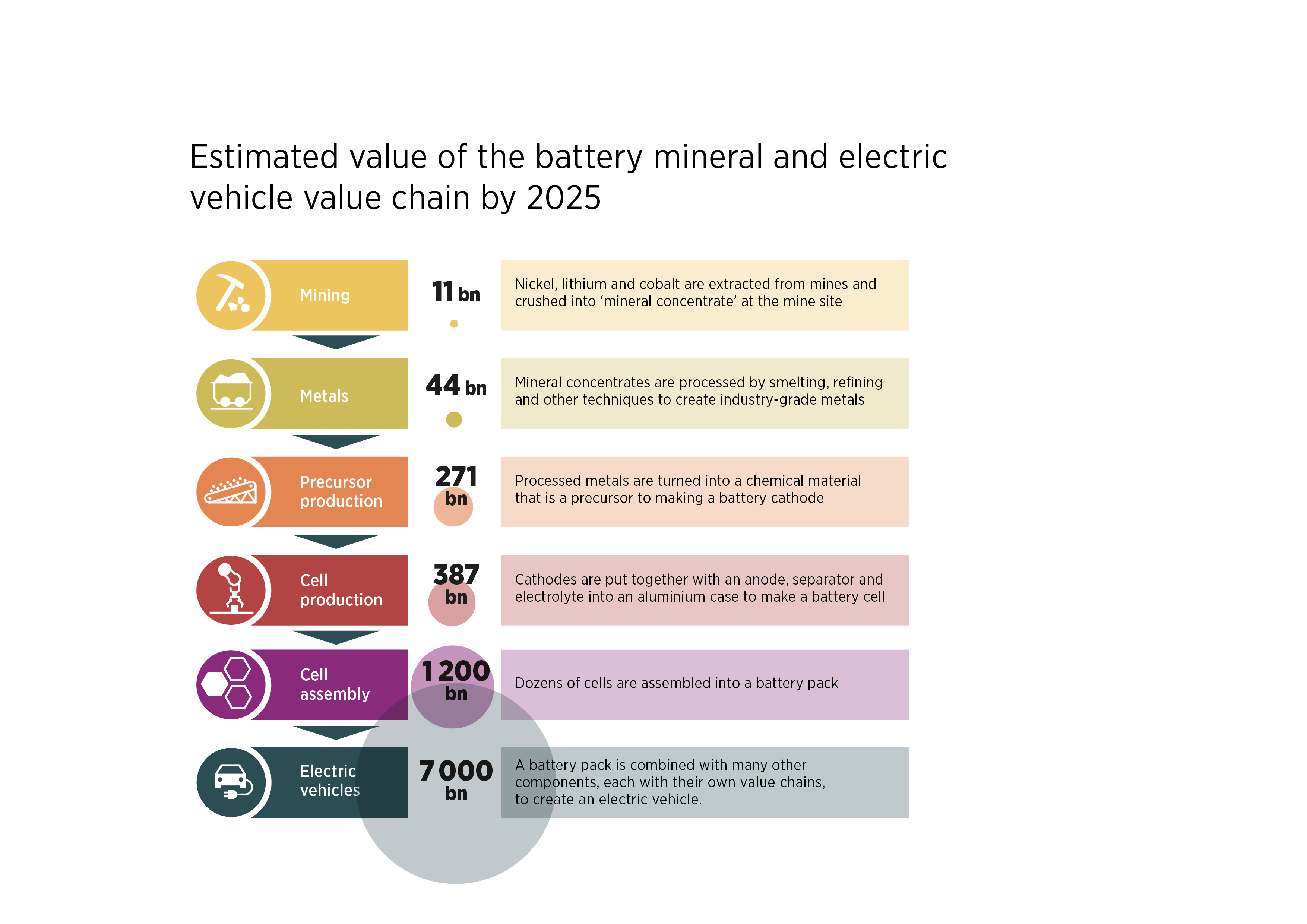 FIGURE 3.8 Estimated value of the battery mineral and electric vehicle value chain by 2025
30
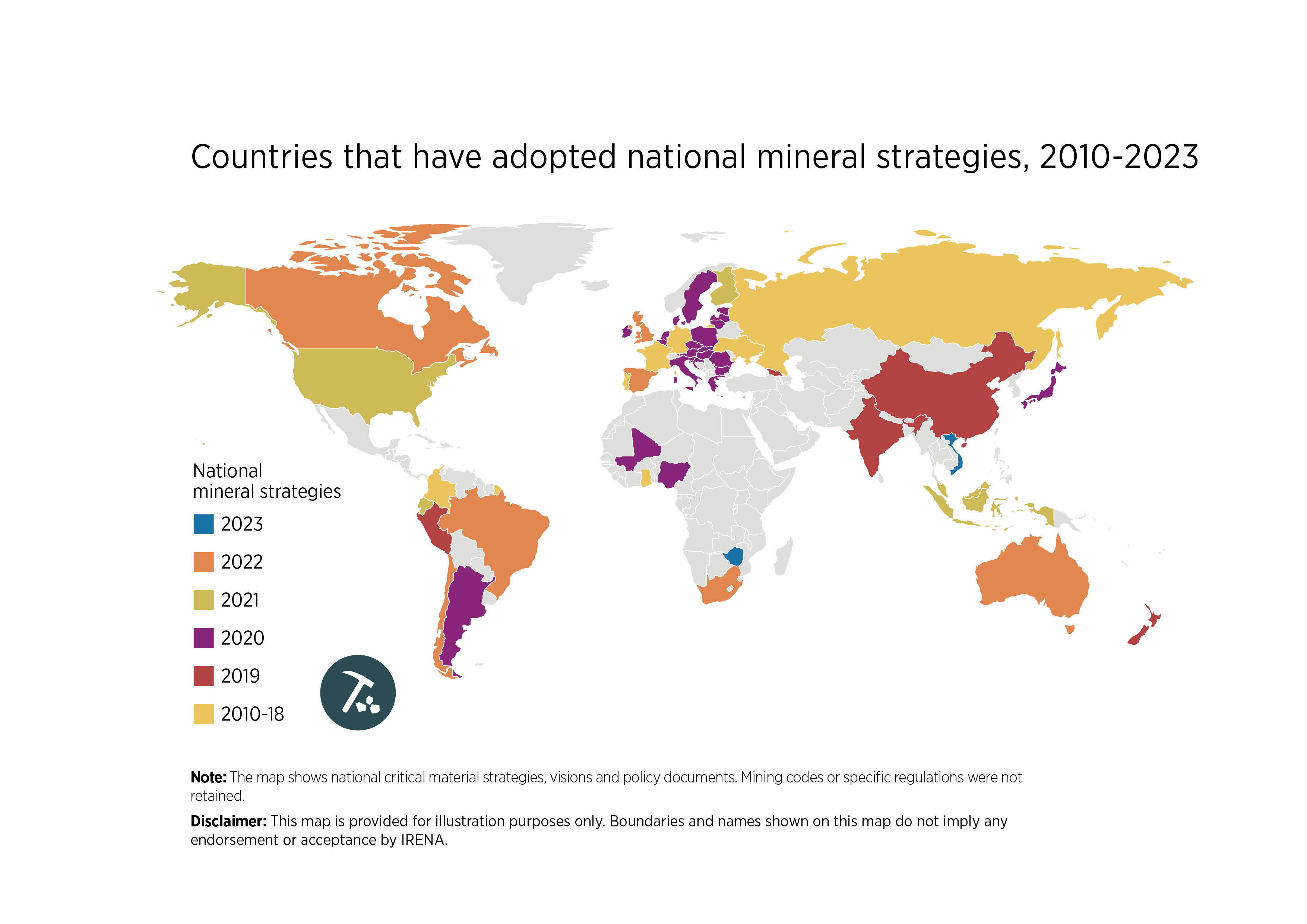 FIGURE 4.1 Countries that have adopted national mineral strategies, 2010 to 2023
31
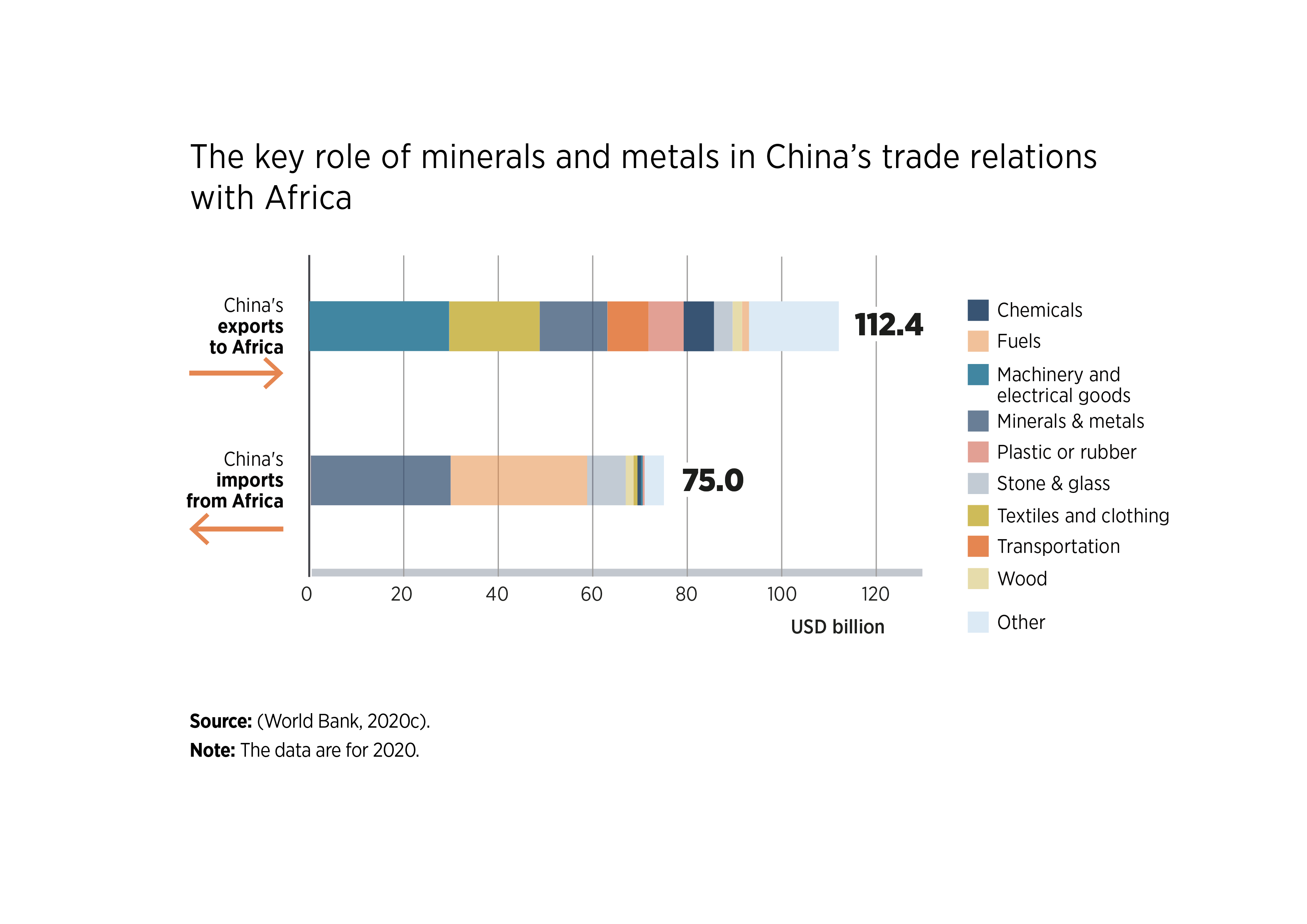 FIGURE 4.2 The key role of minerals and metals in China’s growing trade relations with Africa
32
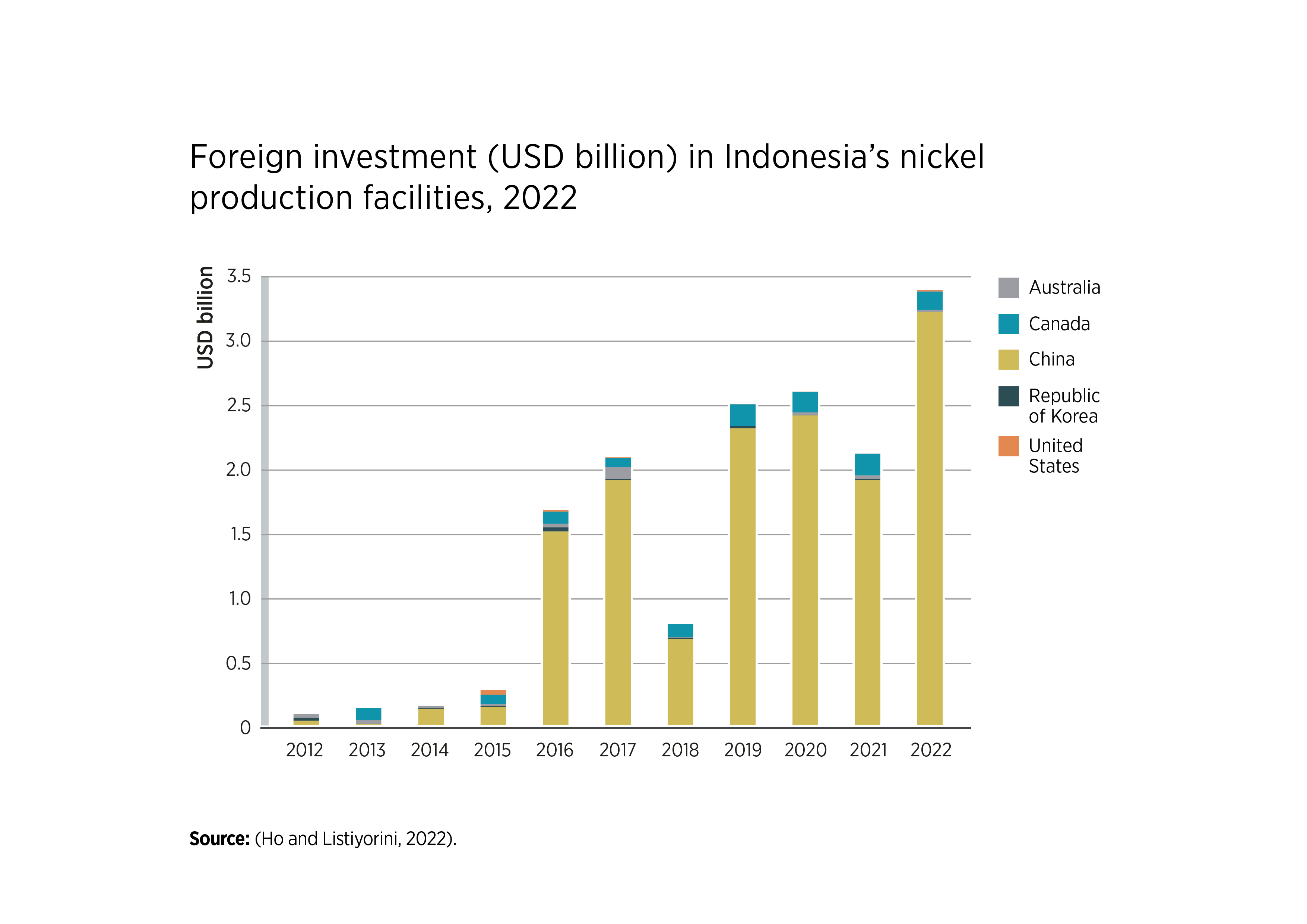 FIGURE 4.3 Foreign investment (USD billion) in Indonesia’s nickel production facilities, 2022
33
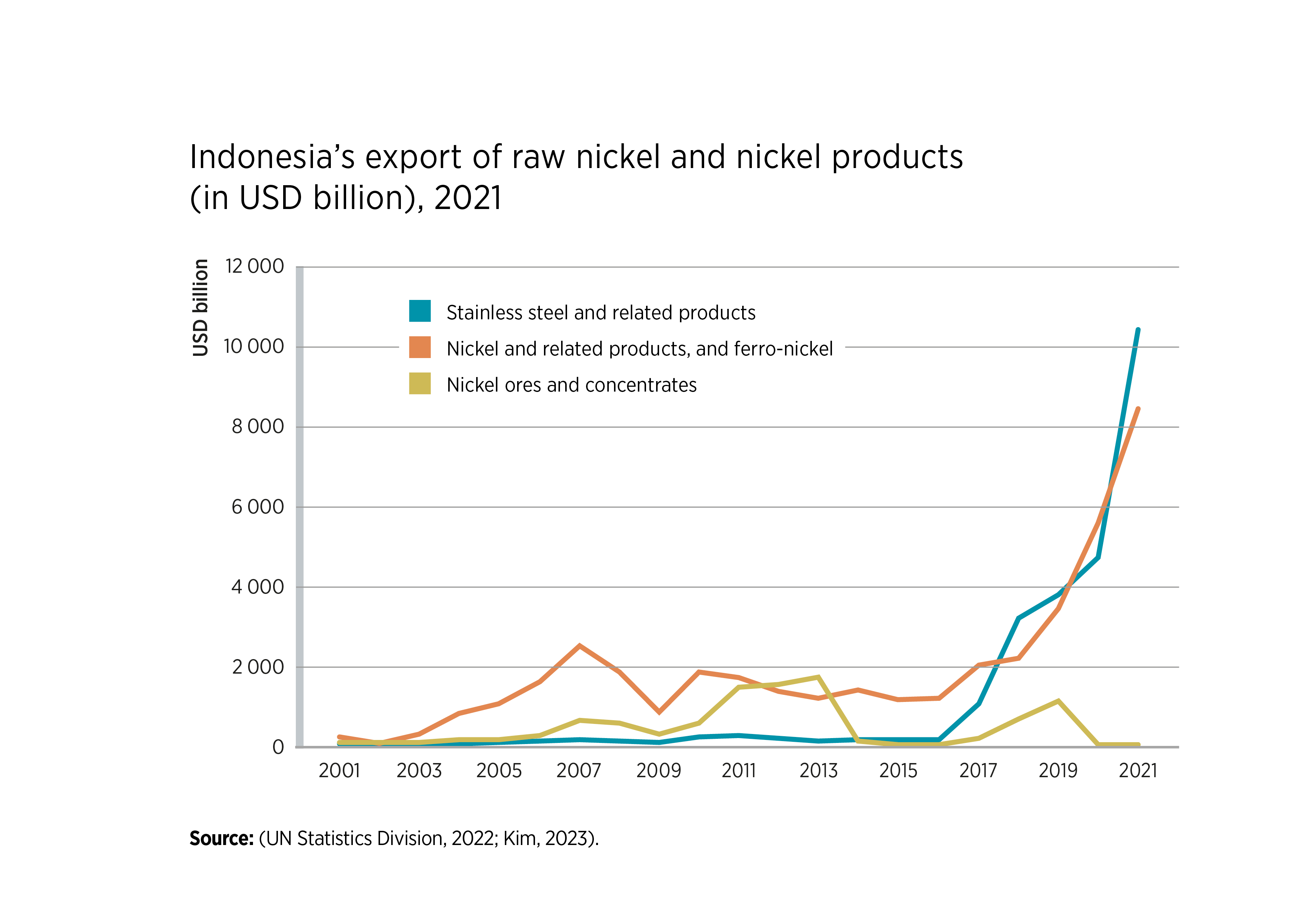 FIGURE 4.4 Indonesia’s export of raw nickel and nickel products (in USD billion, 2021)
34
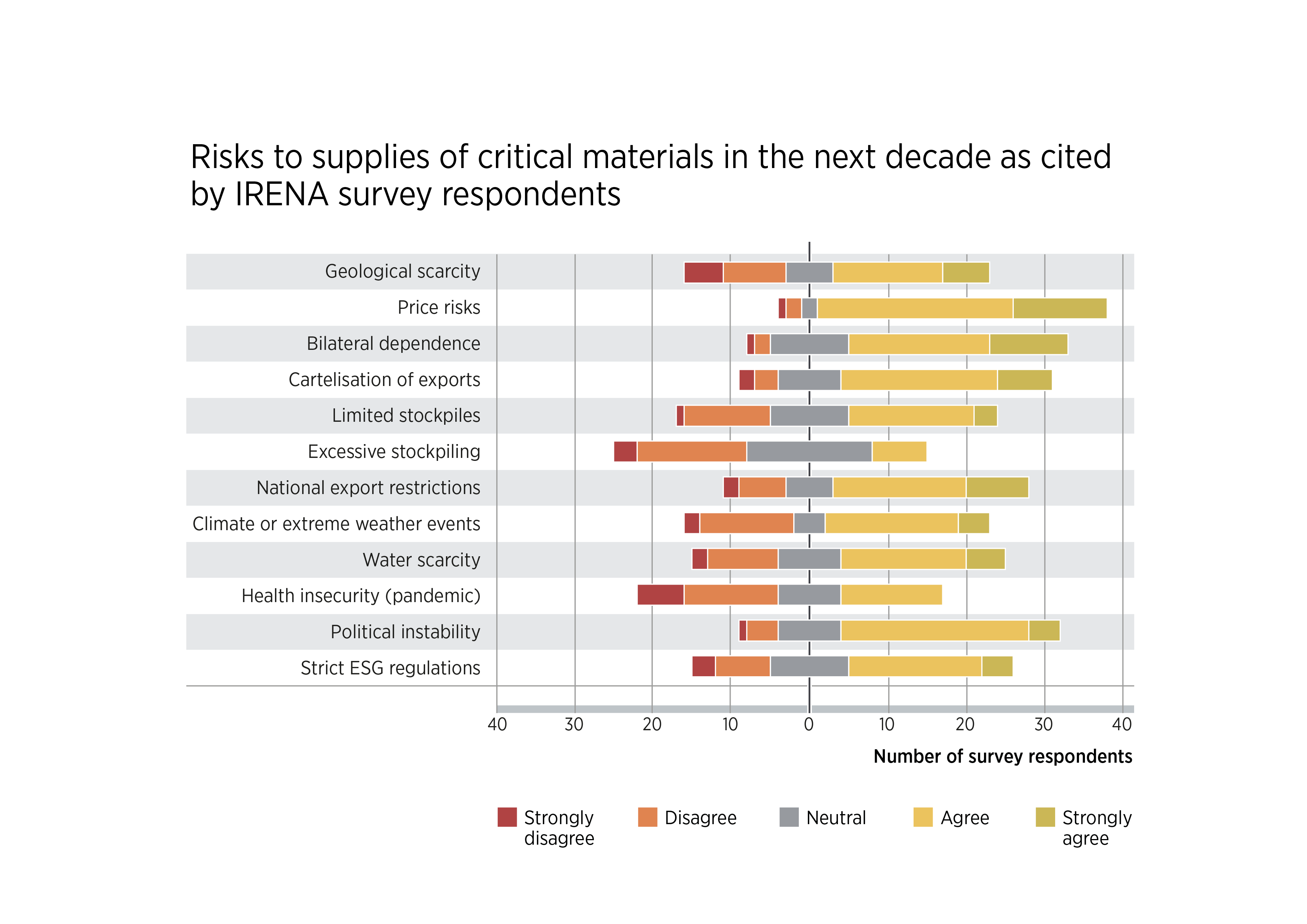 FIGURE A.1 Risks to supplies of critical materials in the next decade as cited by IRENA survey respondents
35
TABLES
TABLE 1.1 Selected energy-related technology applications, 2023
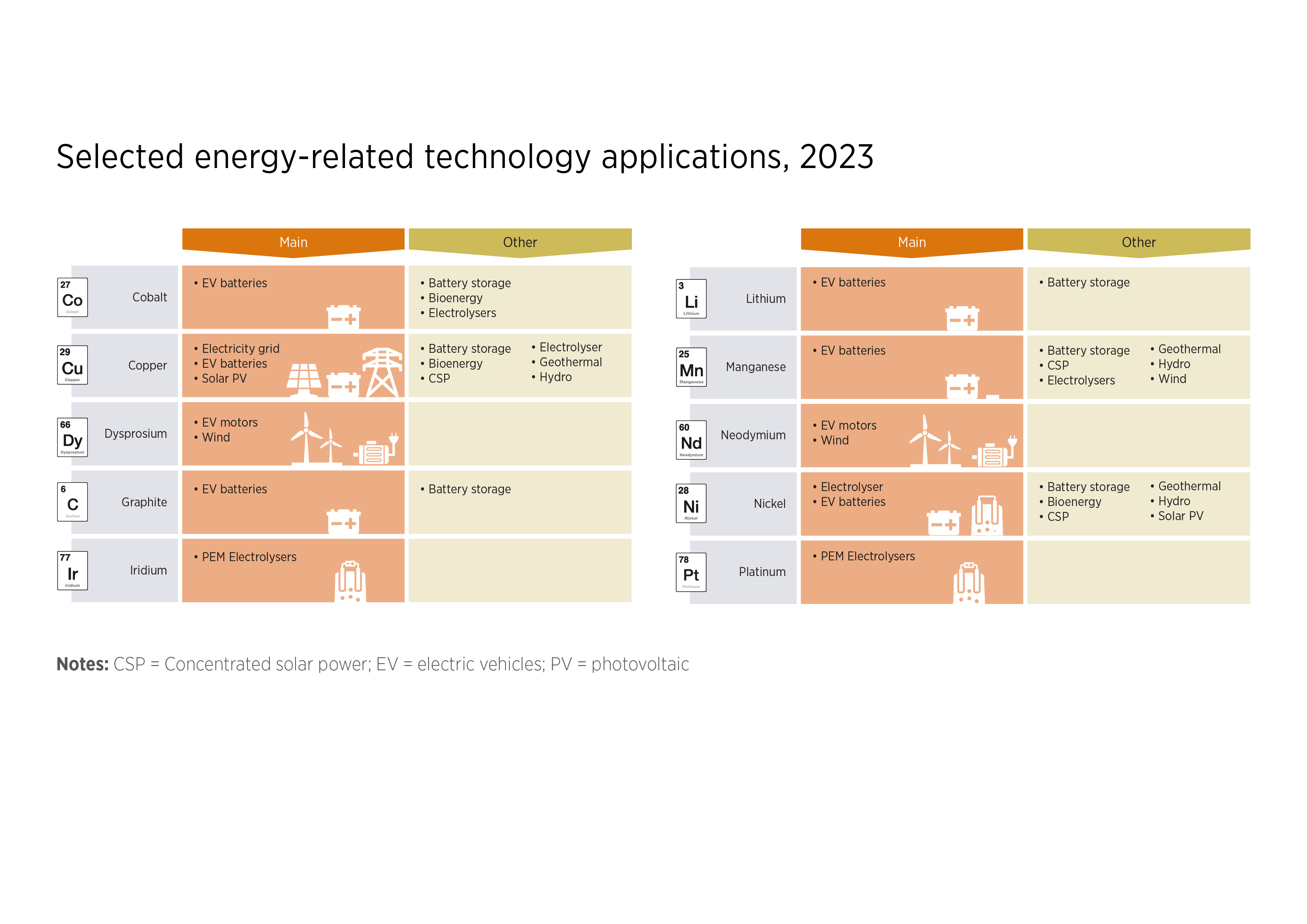 37
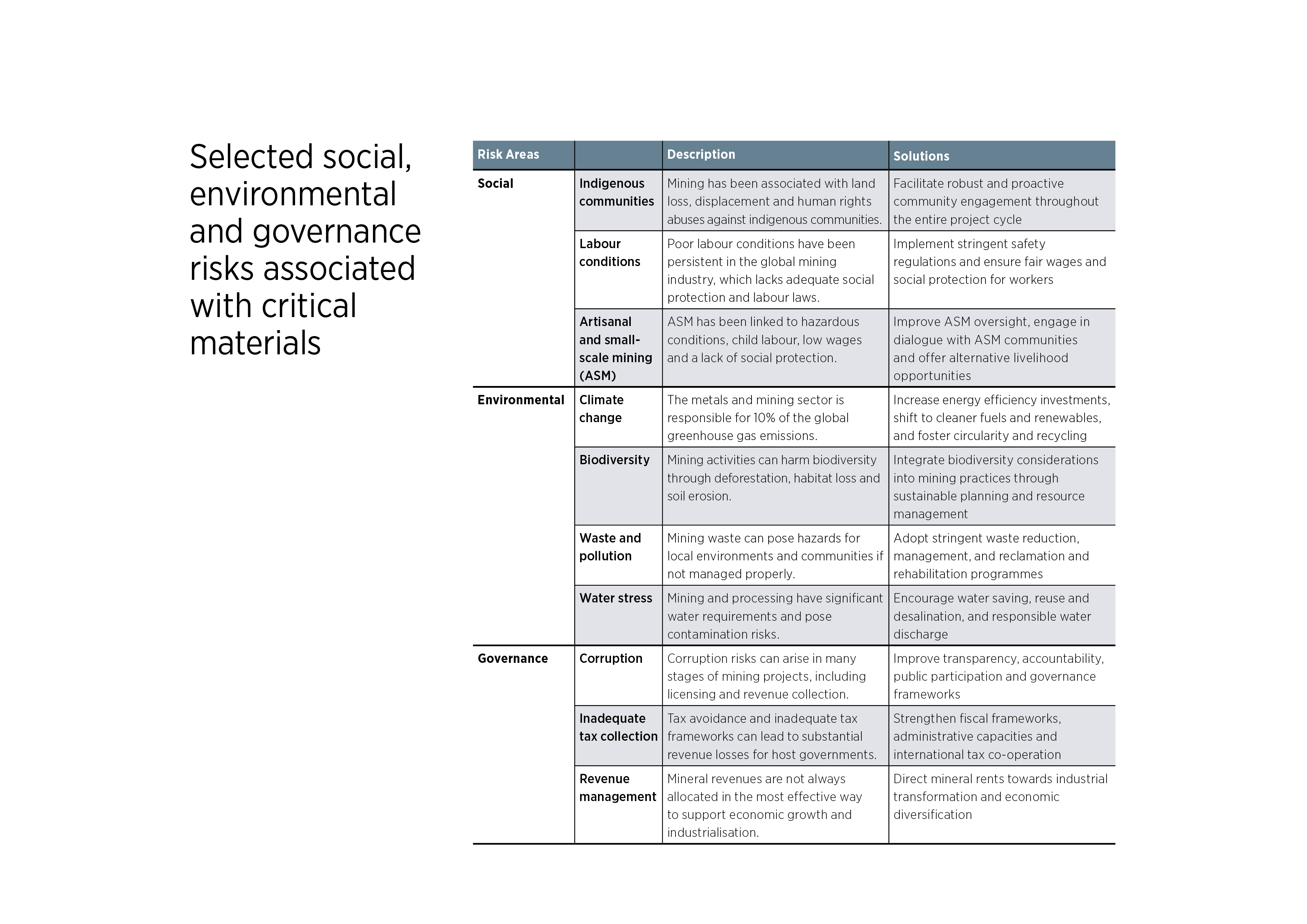 TABLE 3.1 Selected social, environmental and governance risks associated with critical materials
38
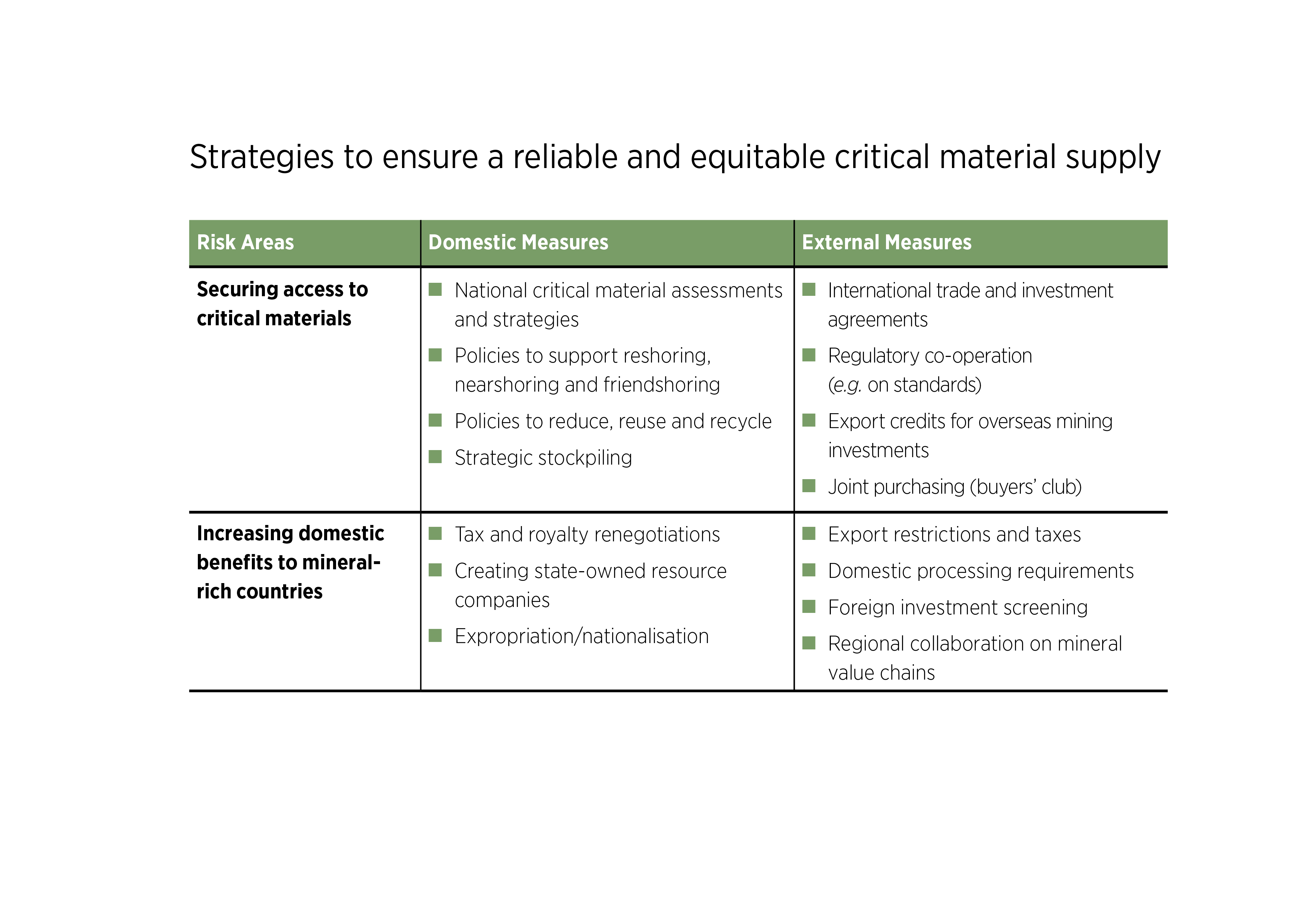 TABLE 4.1 Strategies to ensure a reliable and equitable critical material supply
39
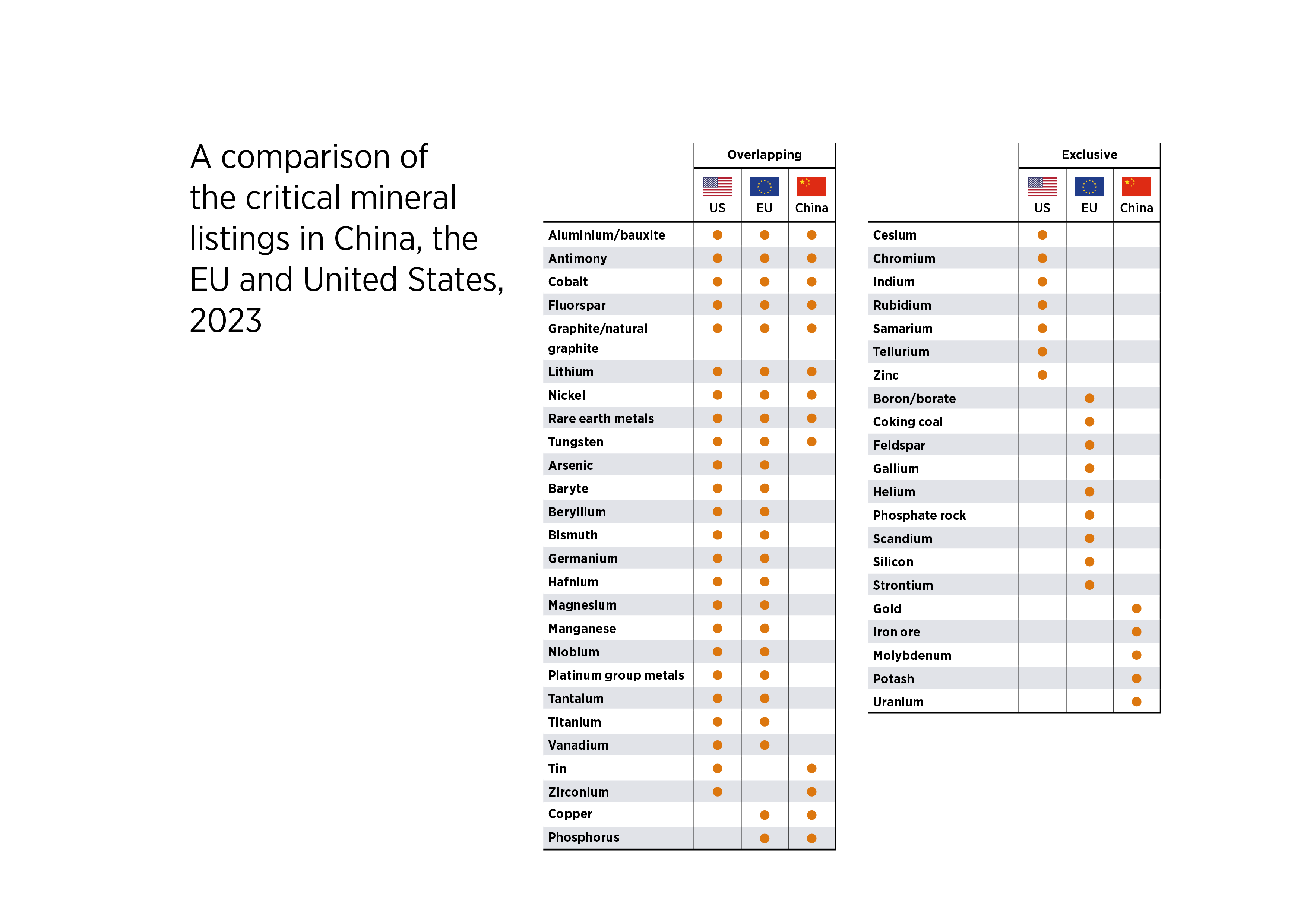 TABLE 4.2 A comparison of the critical mineral listings in China, EU and US, 2023
40
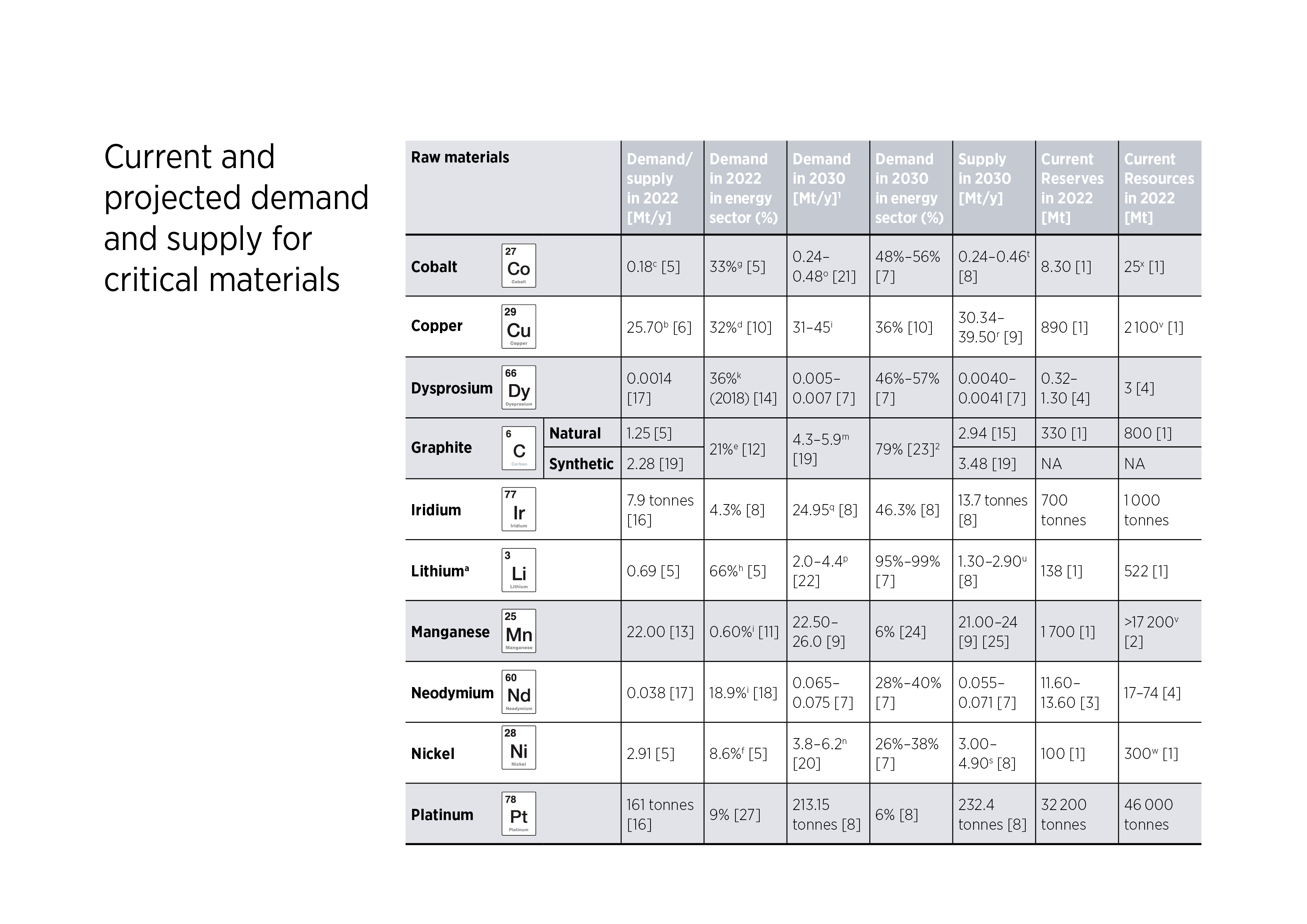 TABLE A1 Current and projected demand and supply for critical materials
41
Thank you!